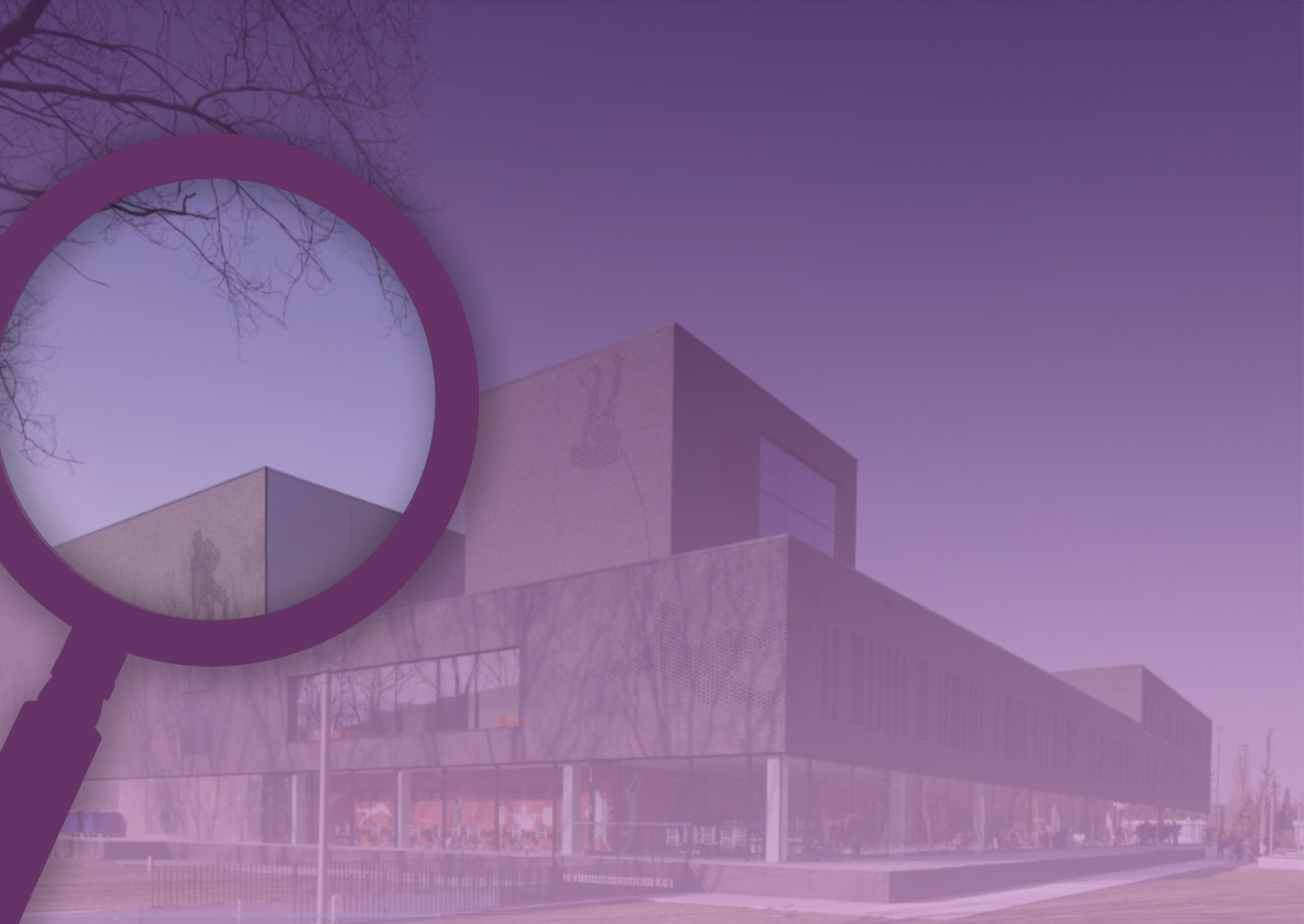 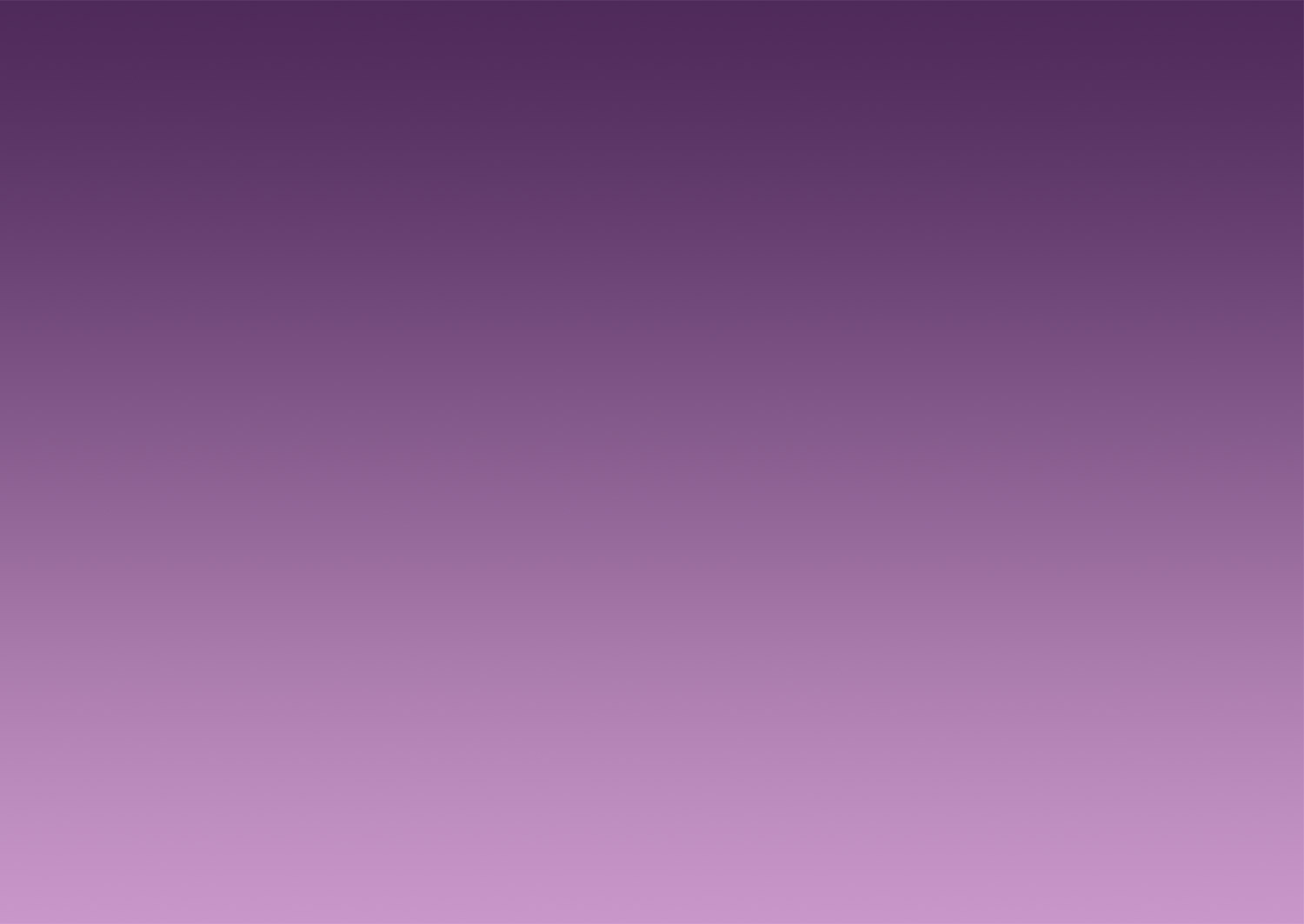 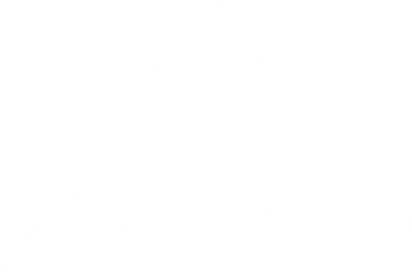 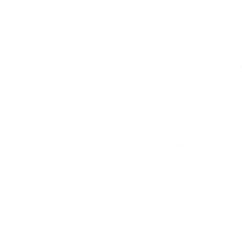 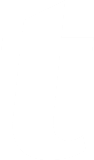 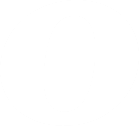 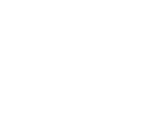 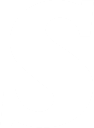 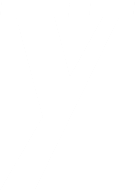 Fontys University of Applied Sciences
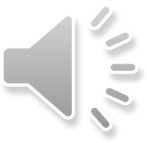 volgende
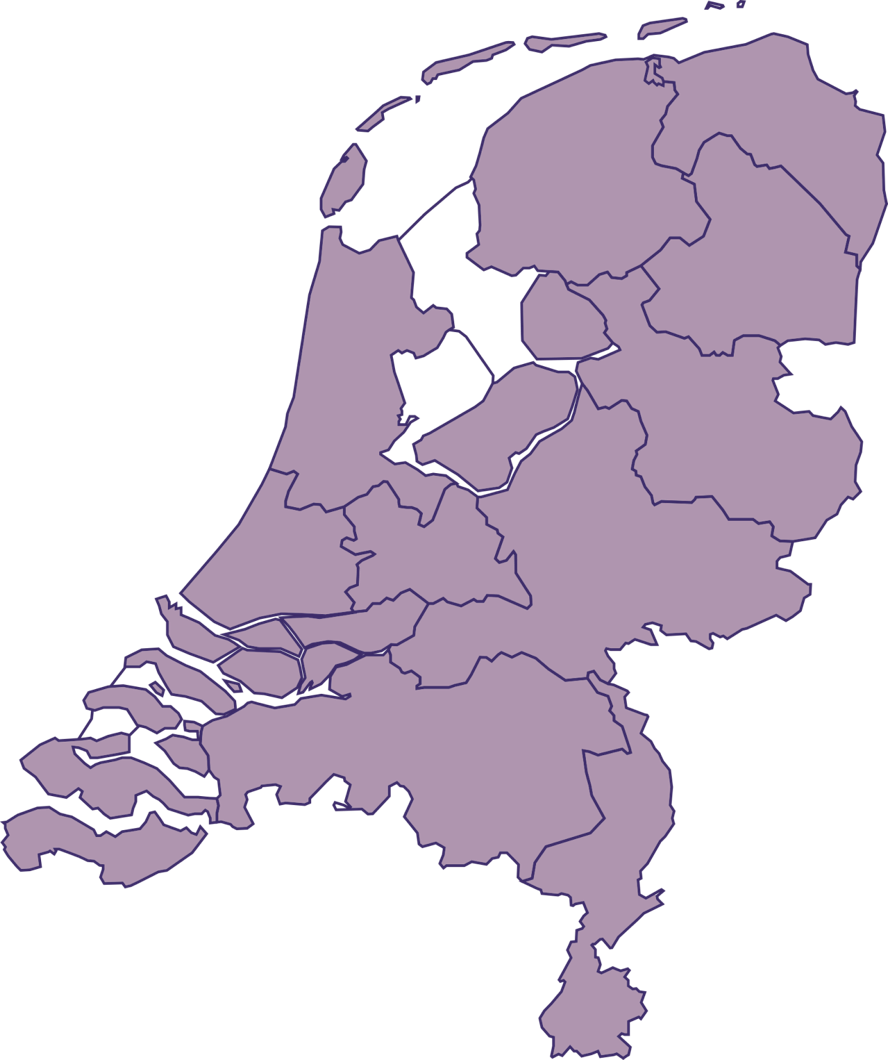 volgende
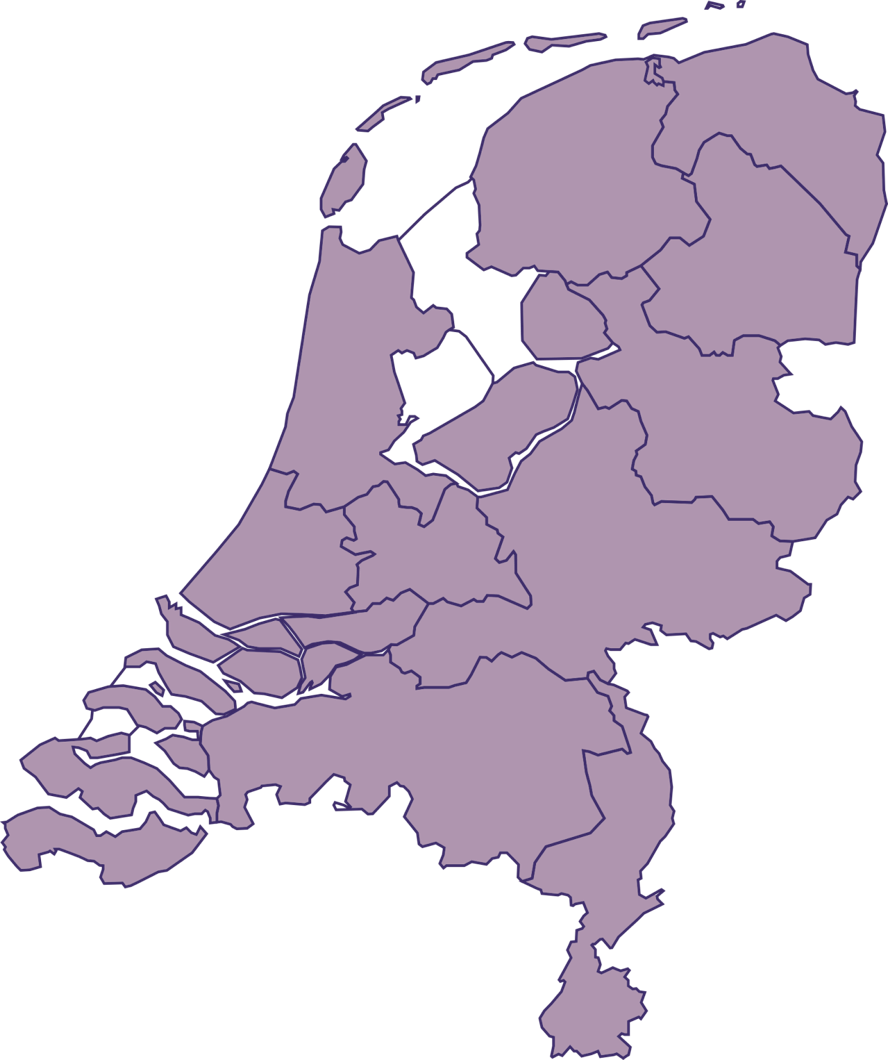 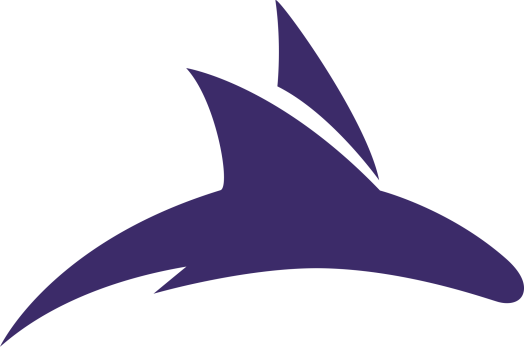 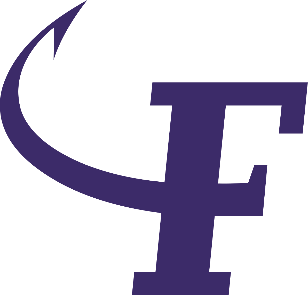 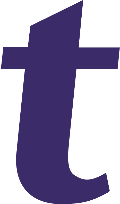 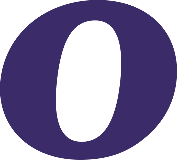 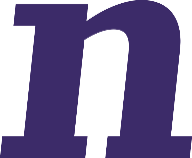 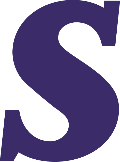 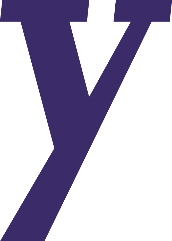 Fontys University of Applied Sciences
volgende
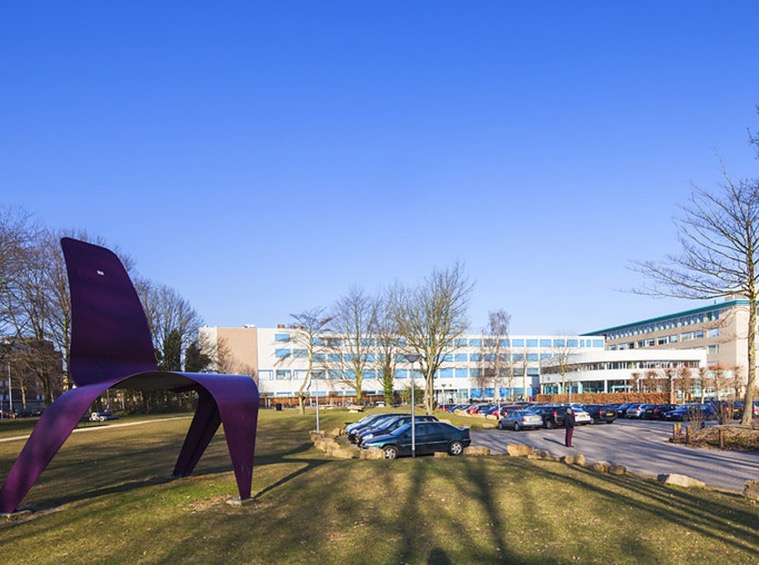 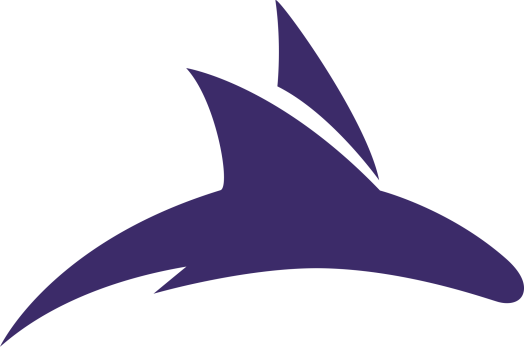 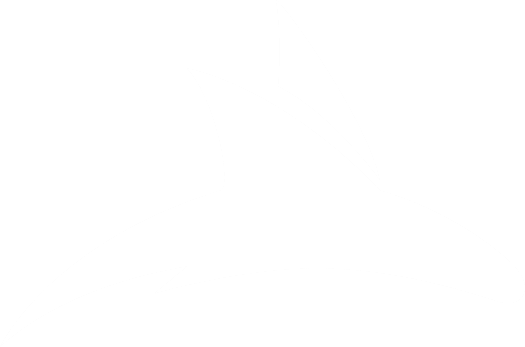 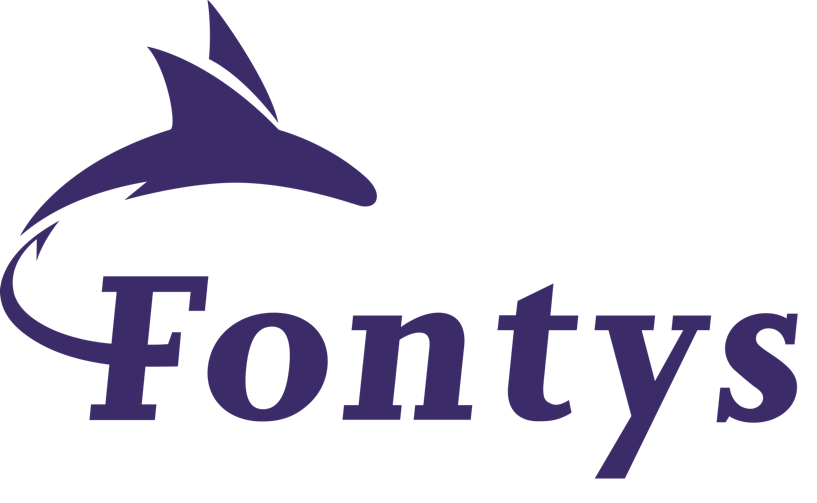 Knowledge
Development
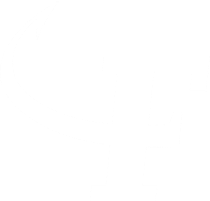 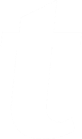 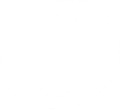 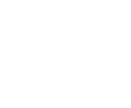 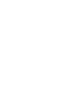 Innovation
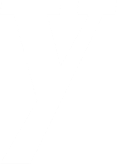 Inspiration
Fontys University of Applied Sciences
A dynamic source of
volgende
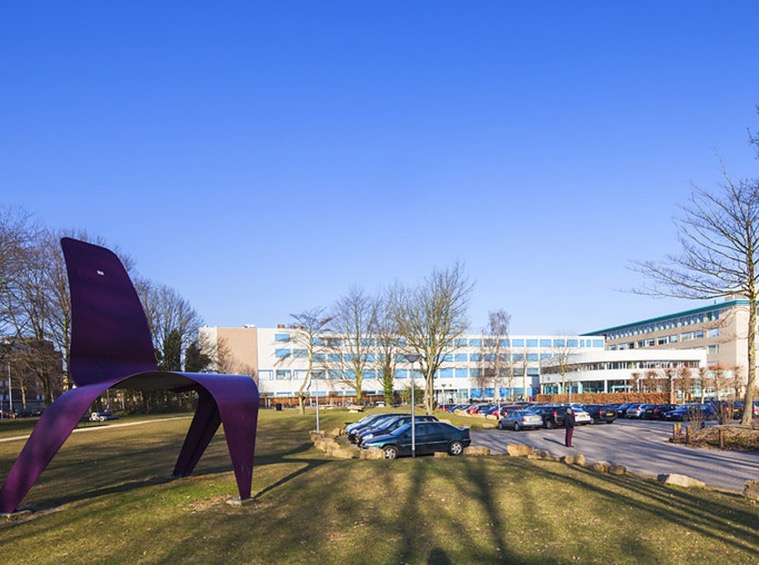 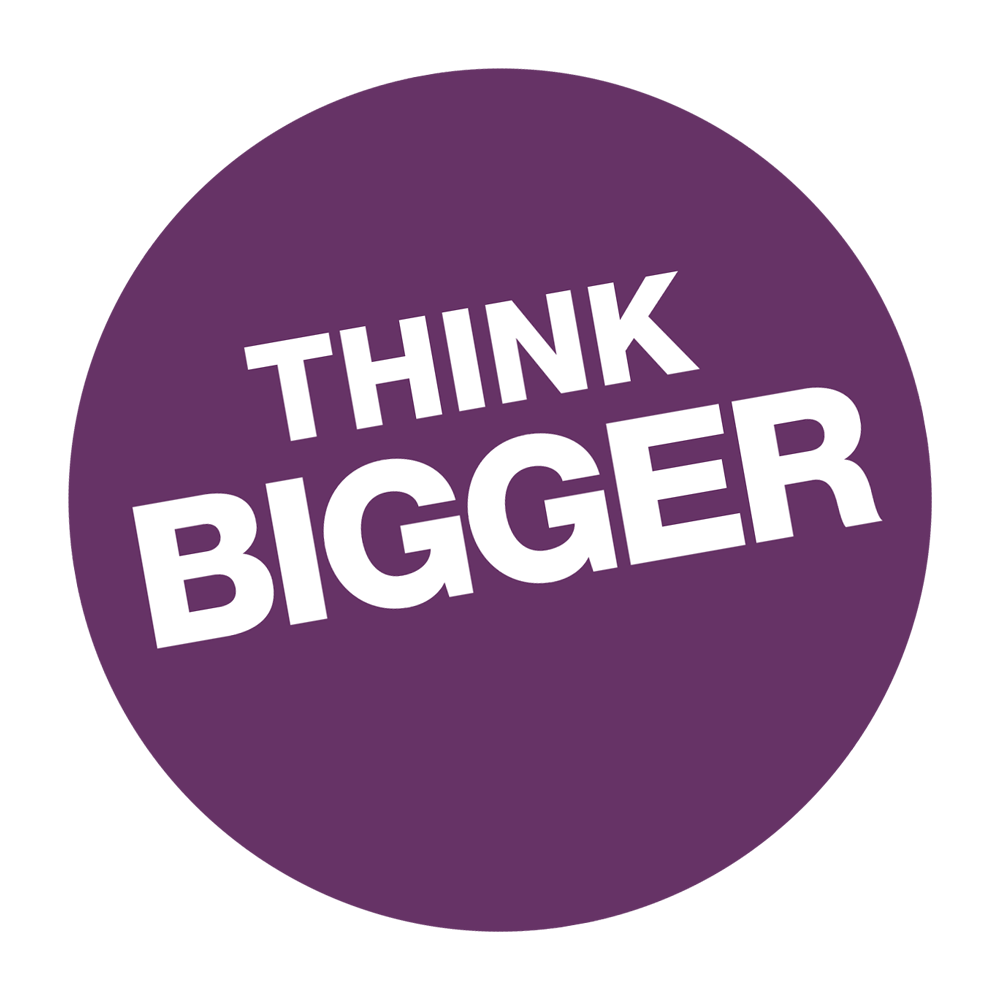 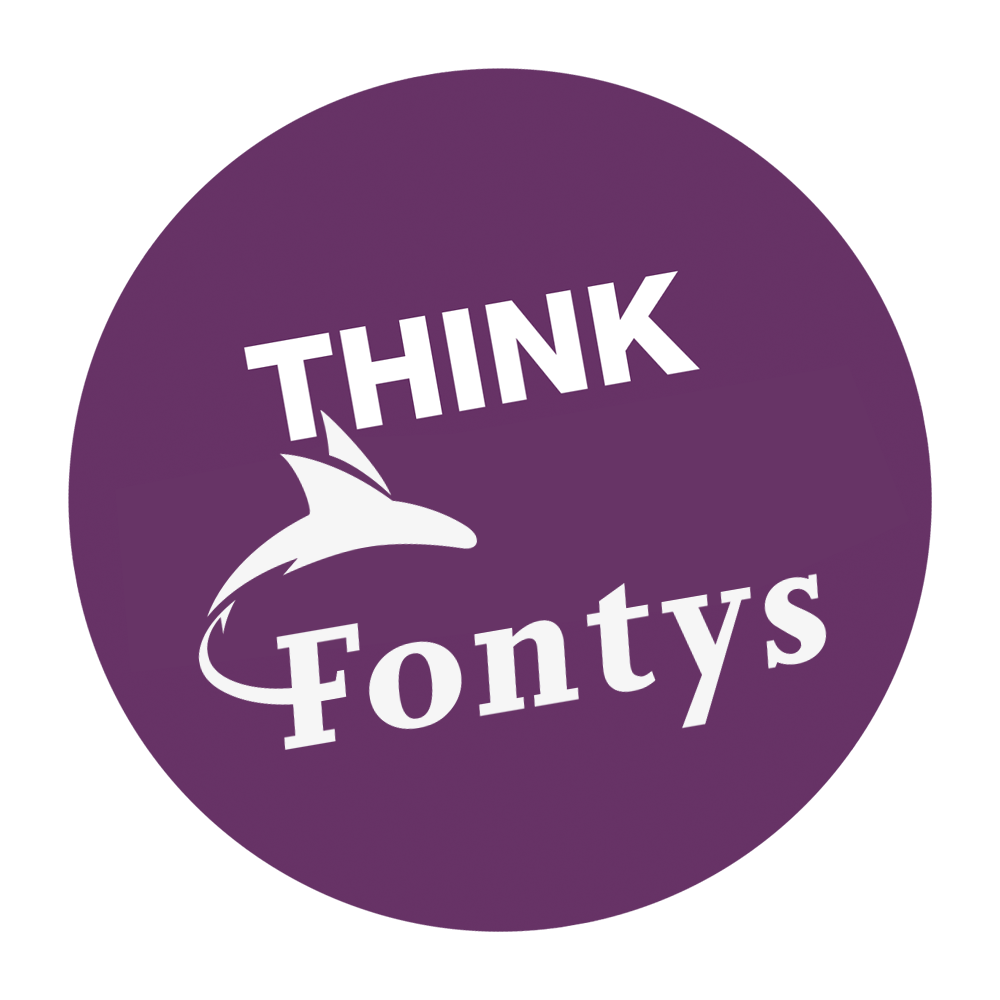 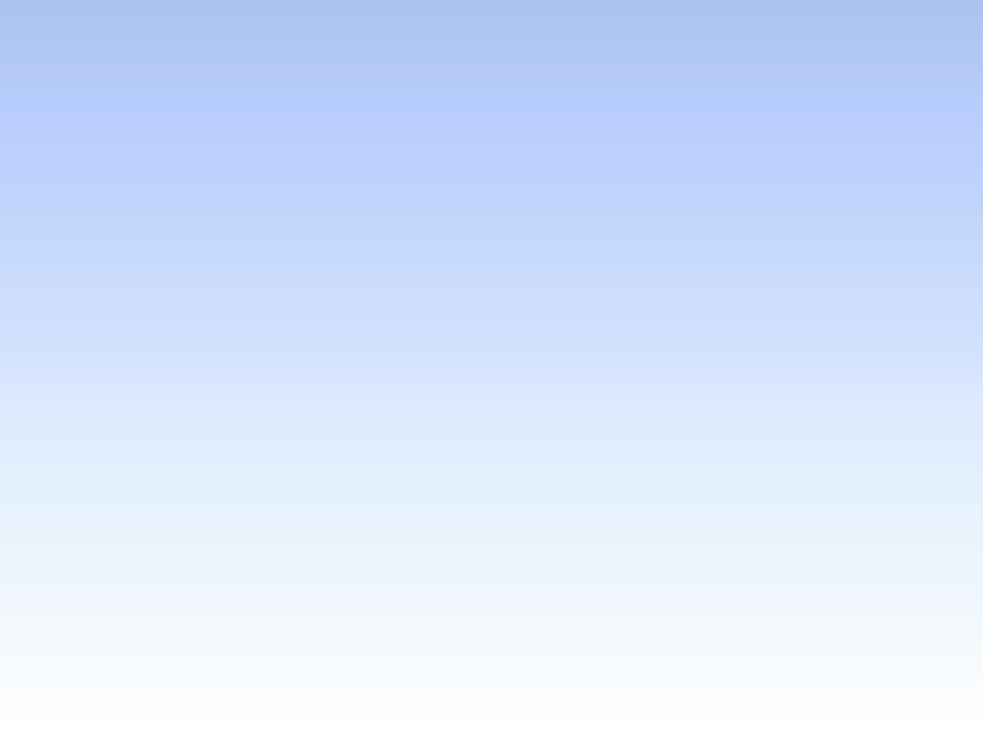 volgende
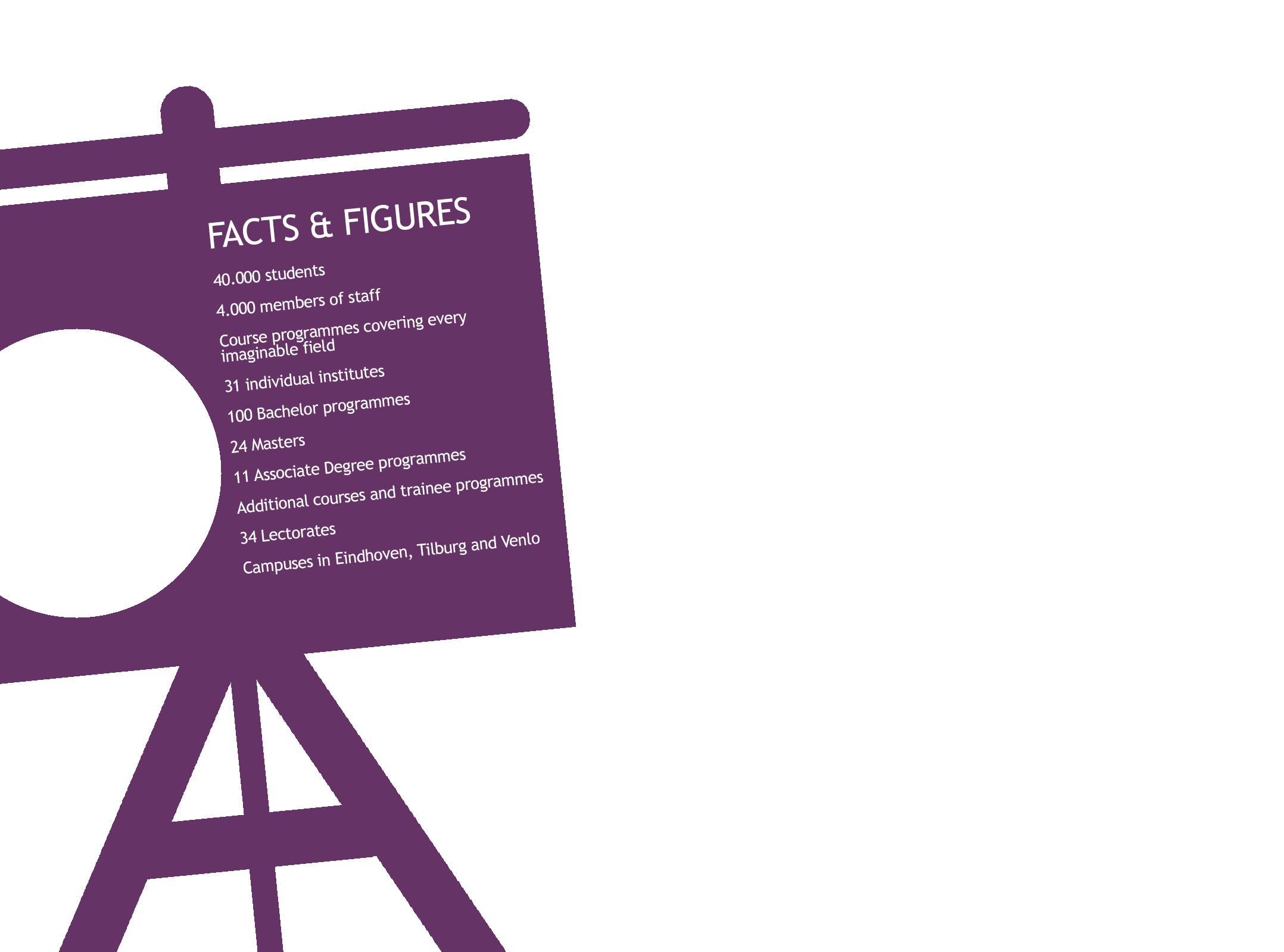 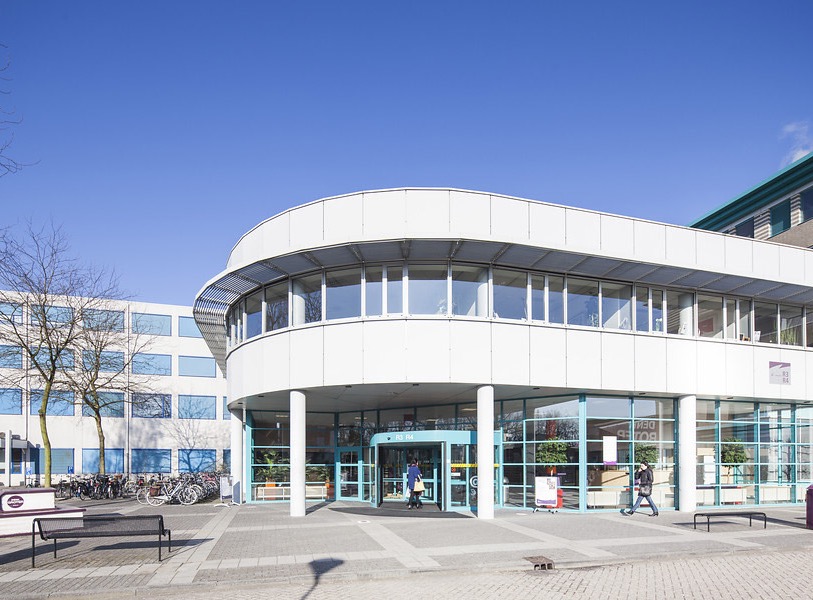 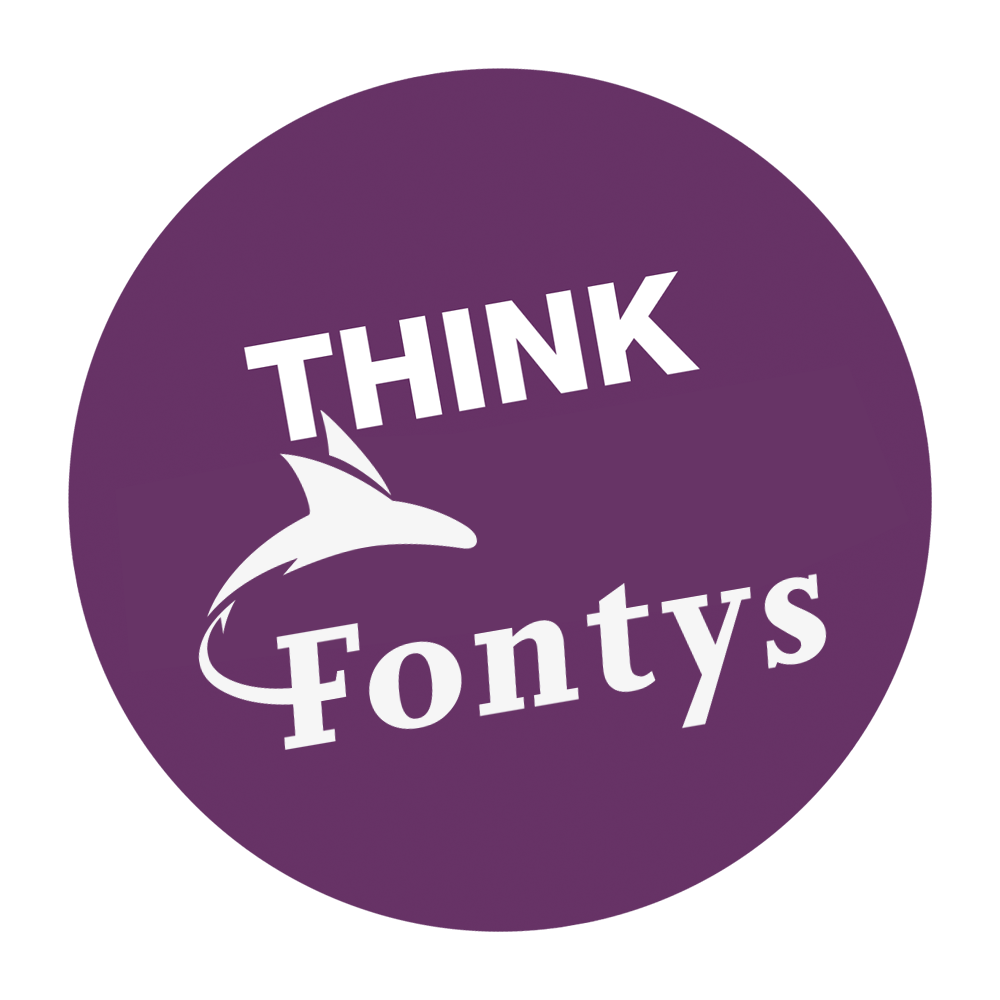 44.000 students
4.400 members of staff
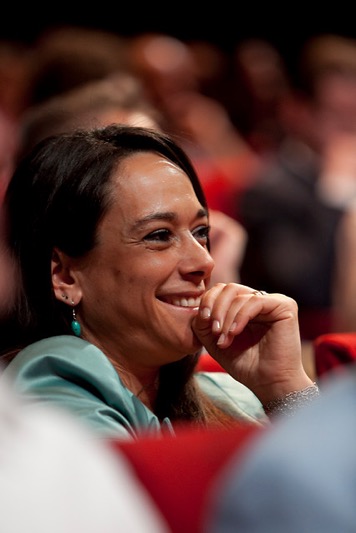 Course programmes covering 
every imaginable field
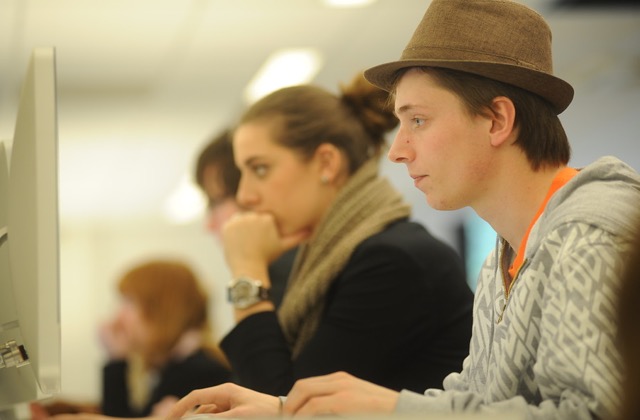 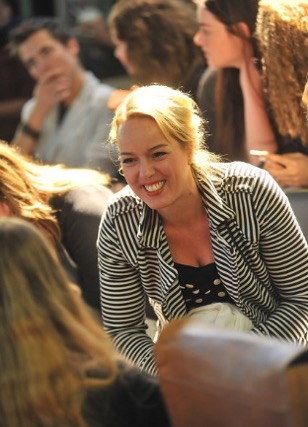 28 individual institutes
85 BACHELOR PROGRAMMES
40 Masters
11 Associate Degree programmes
Additional courses and trainee programmes
39 LECTORATES
volgende
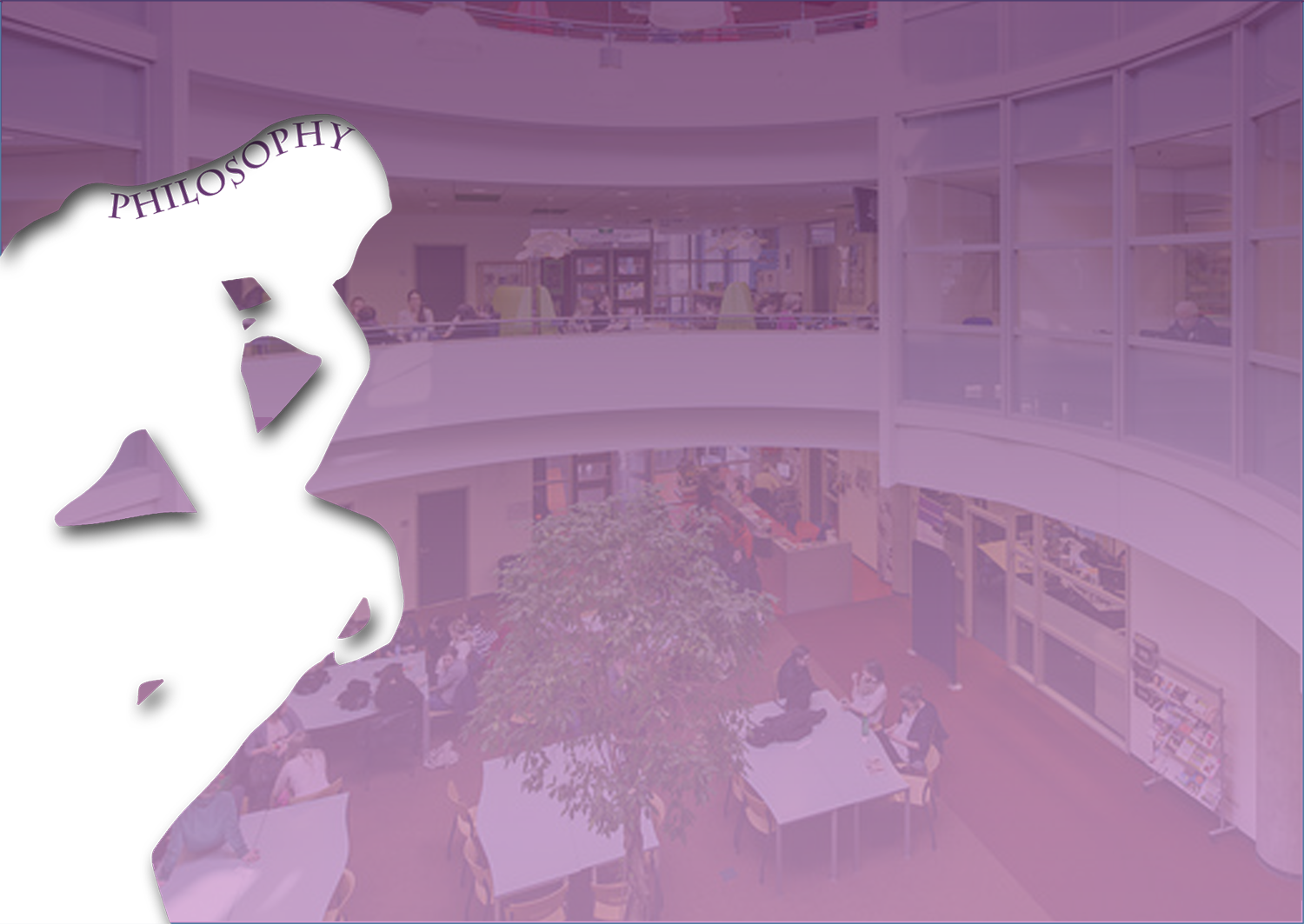 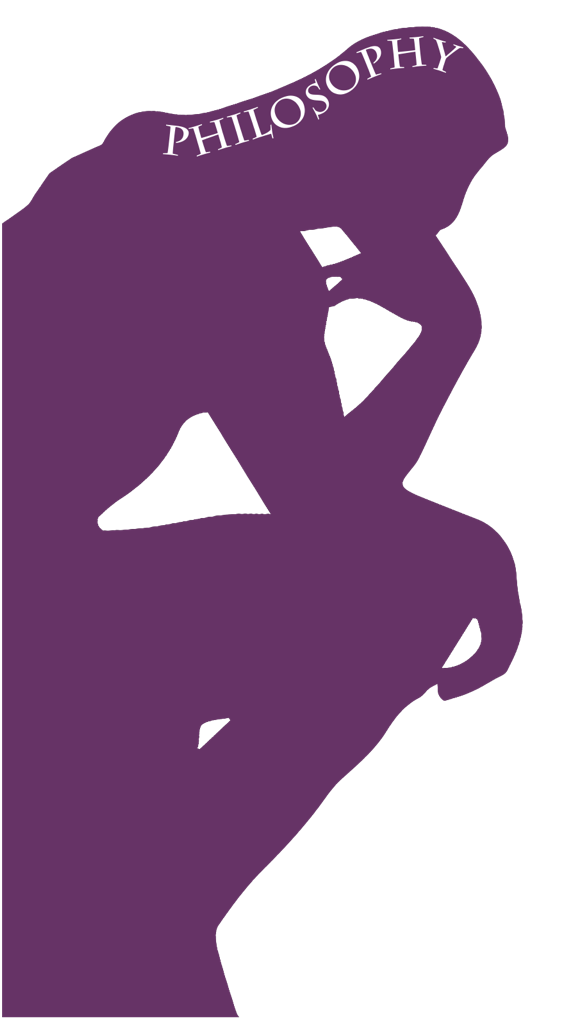 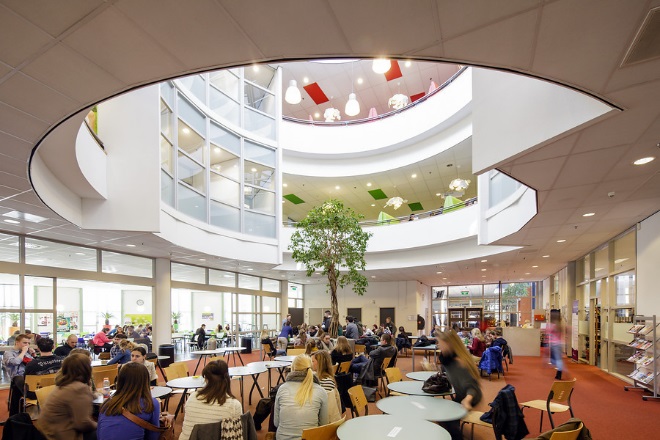 You want to
THINK
achieve more
THINK
THINK
dIffEreNt
every day
laterally
bigger
bigger
volgende
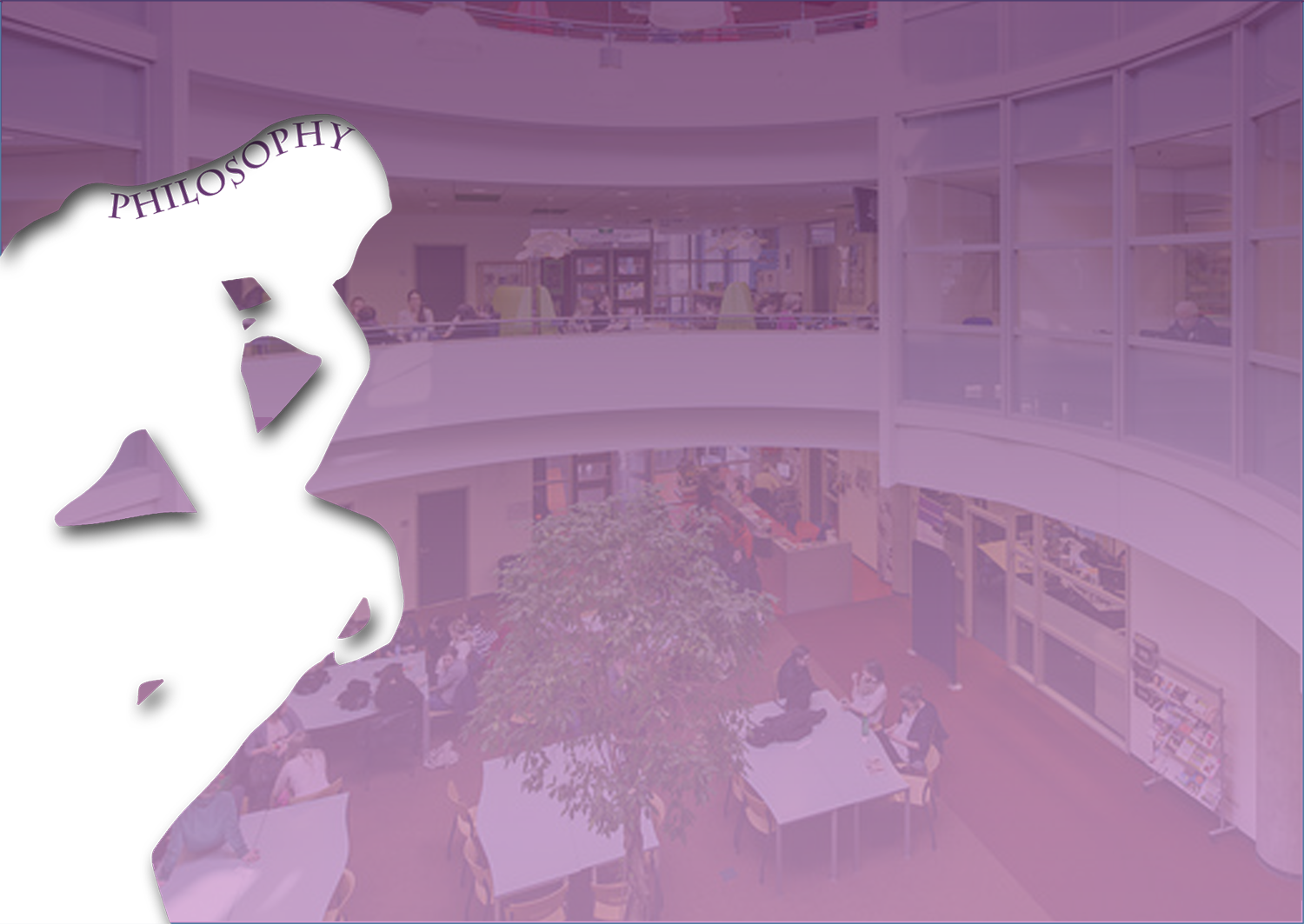 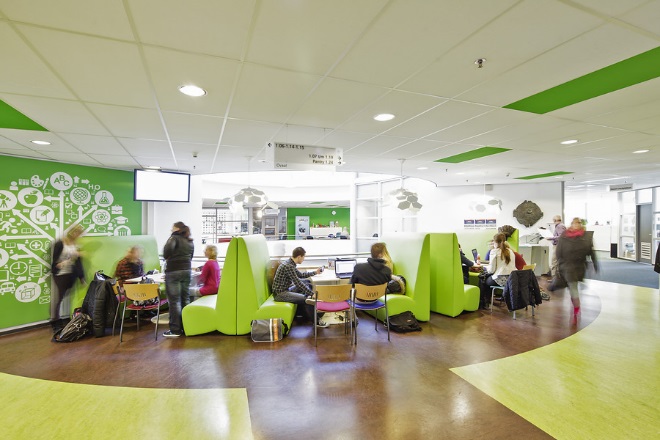 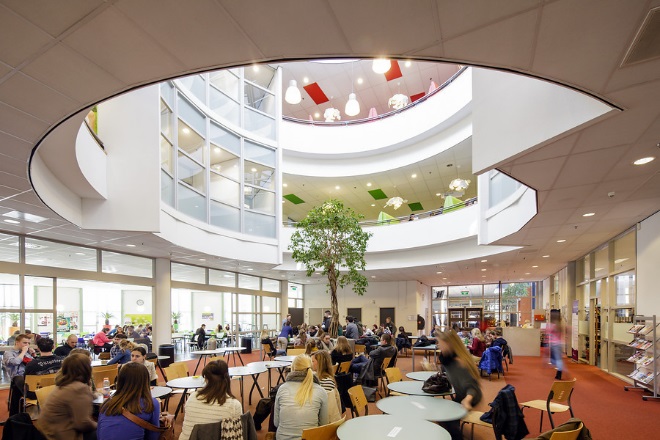 Explore, pioneer
Exploit the full potential
Extract the maximum
volgende
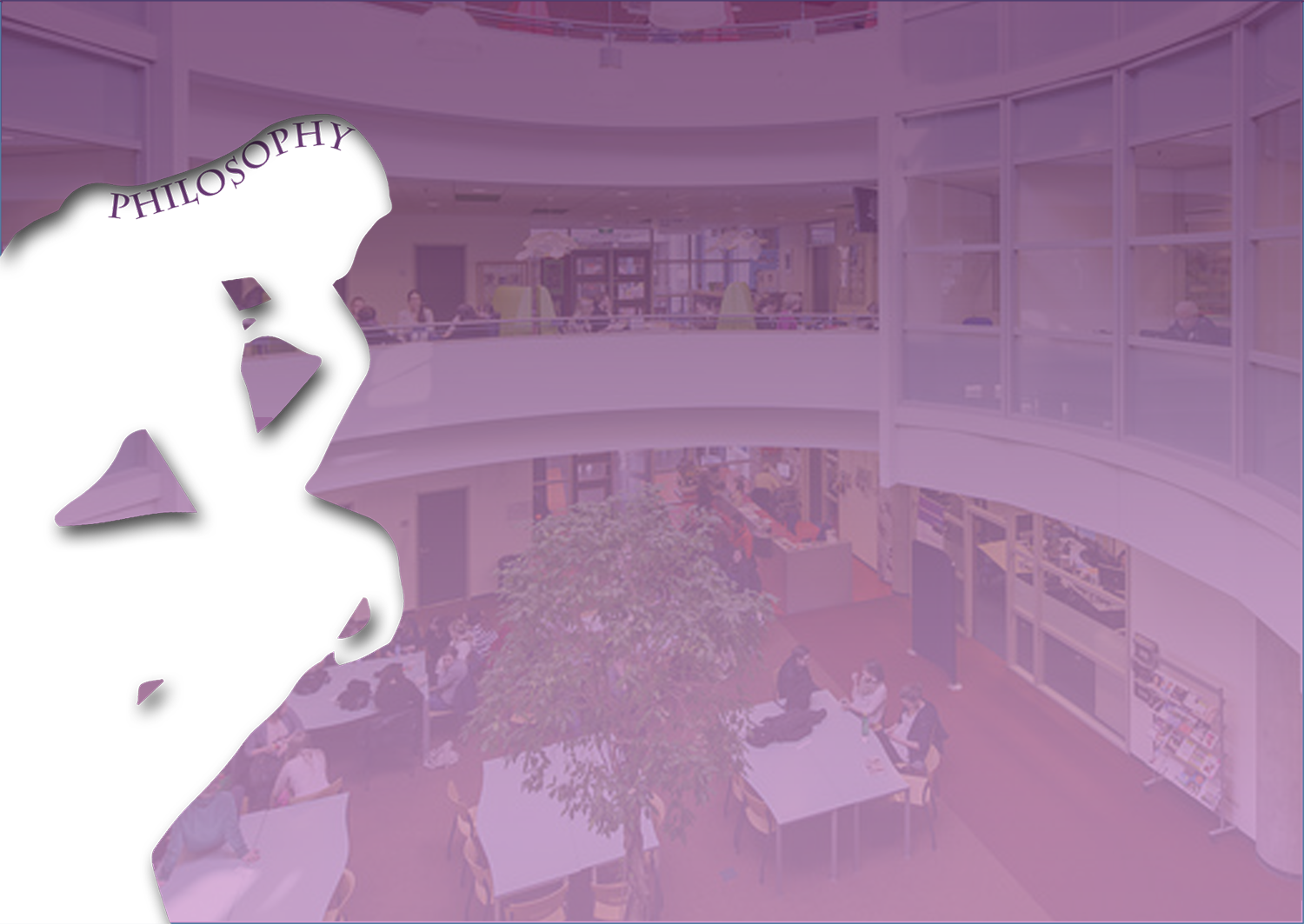 To students
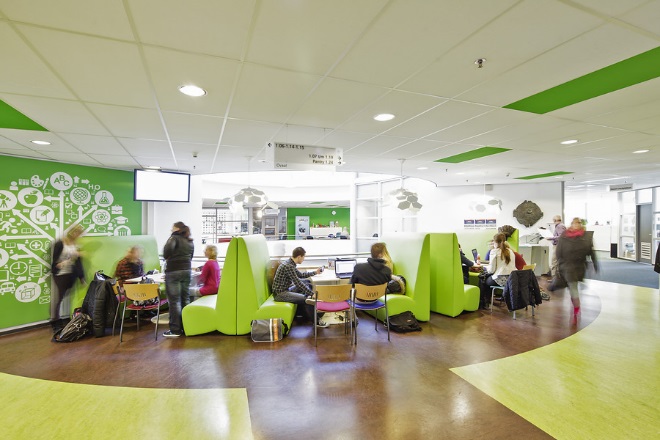 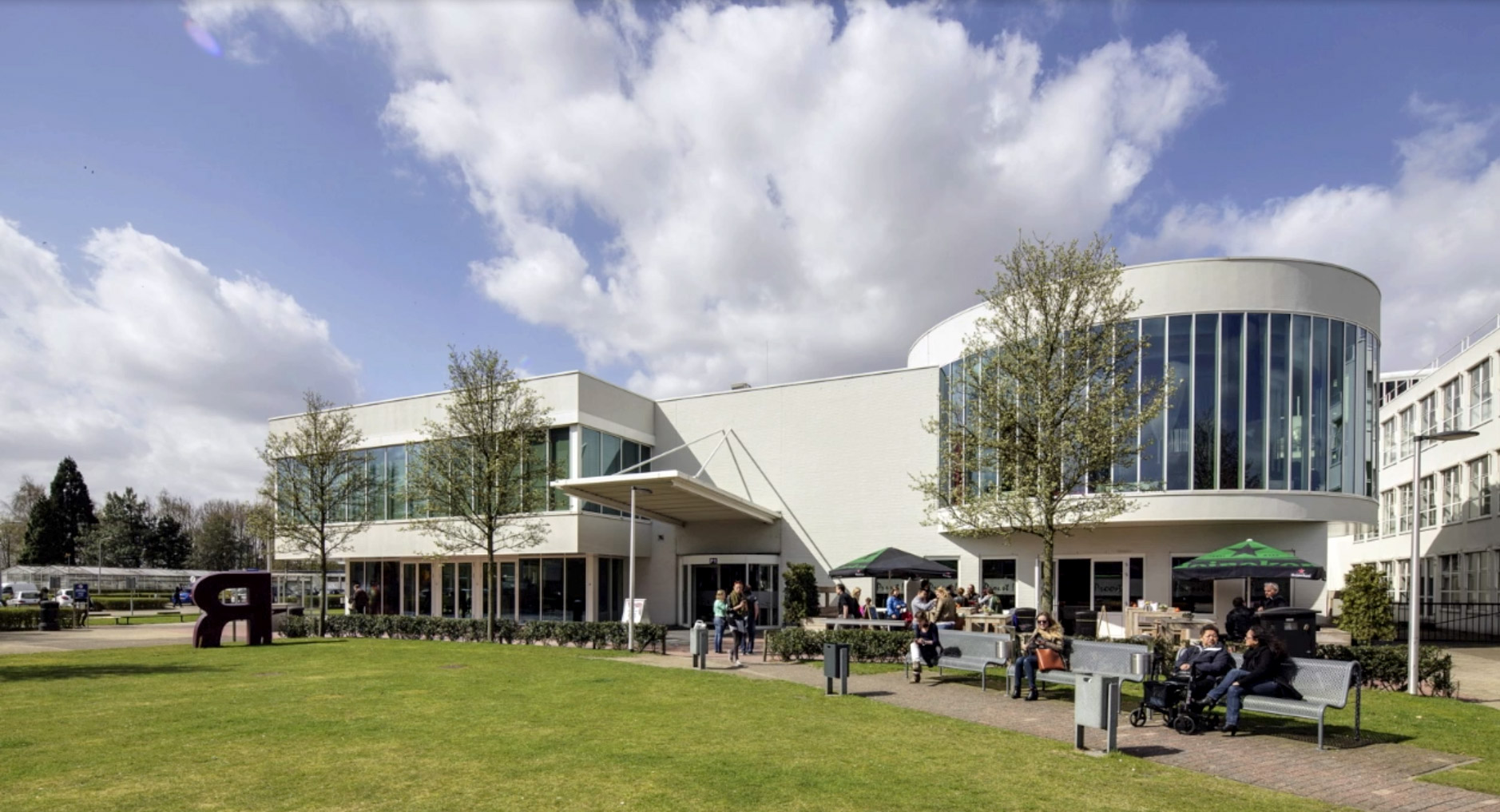 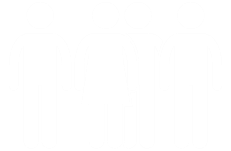 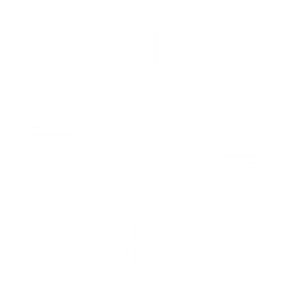 Get the best out of you
Add value
Take a broader view
Fontys provides 
support and 
challenges
And to 
partners 
on a global 
scale
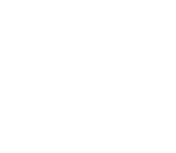 To staff
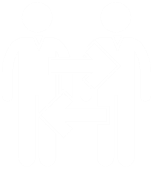 To relevant 
stakeholders
volgende
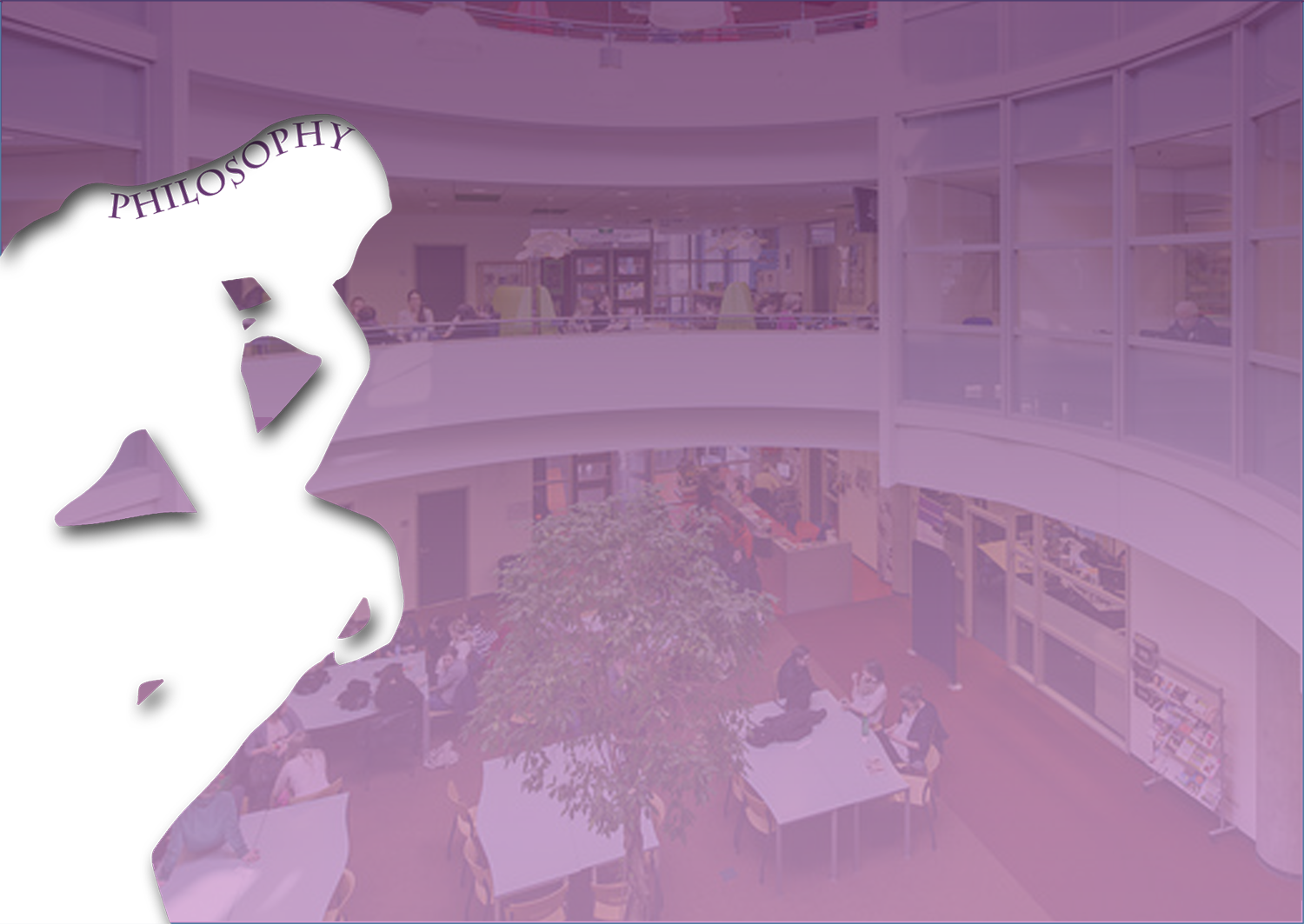 To students
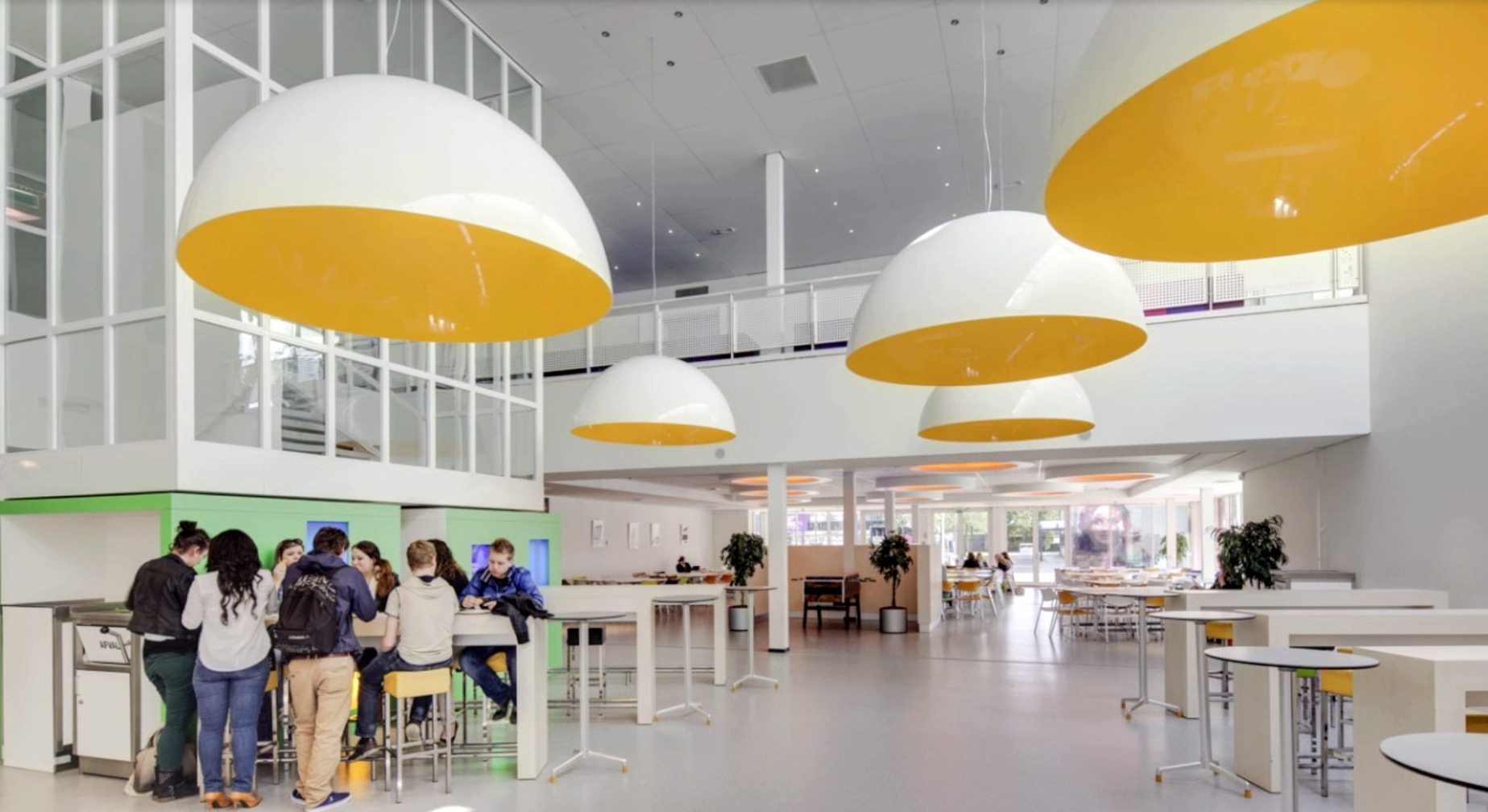 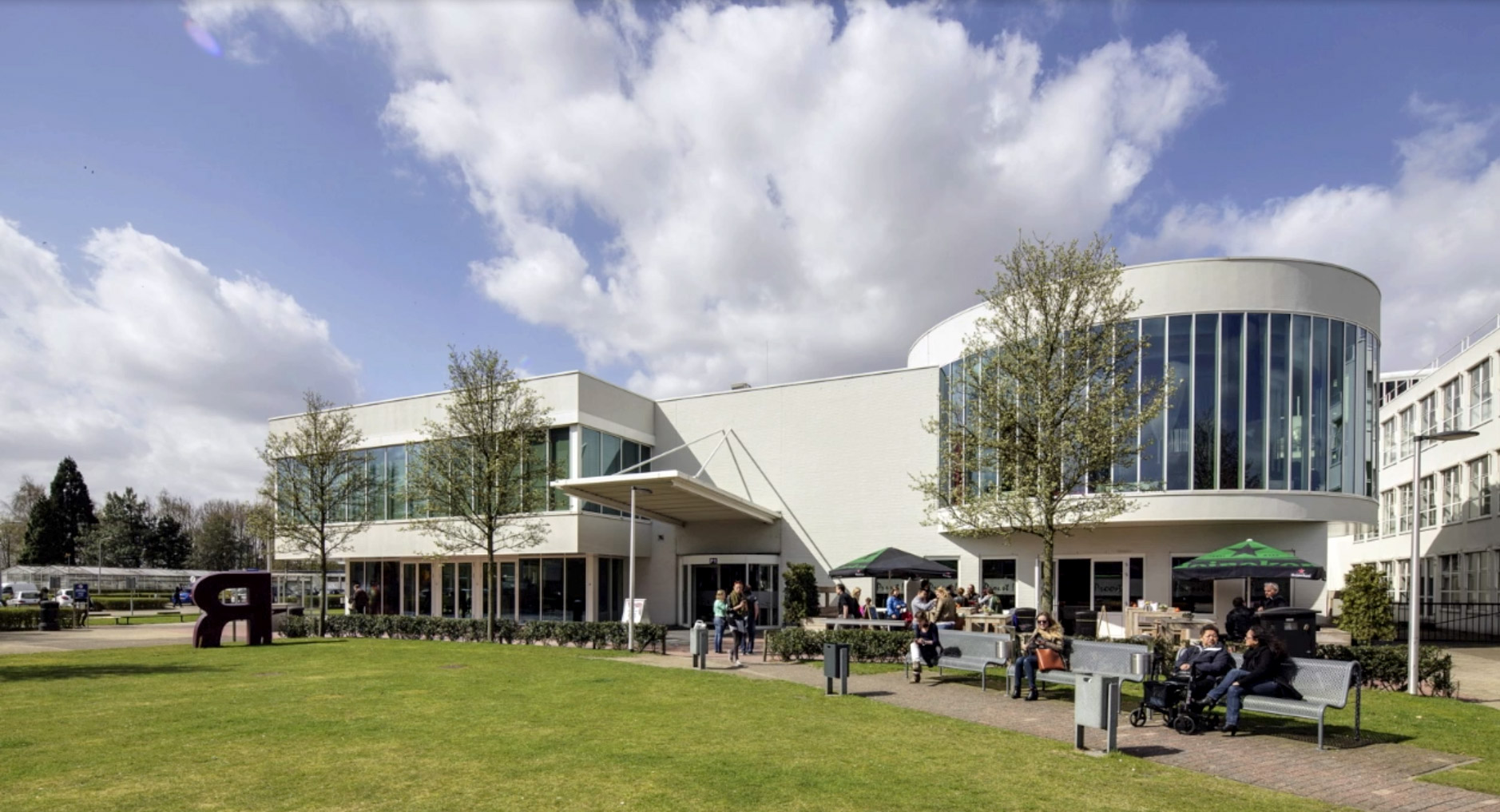 We give a lot - but expect much in return 
Our graduates

● Are highly qualified
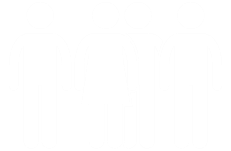 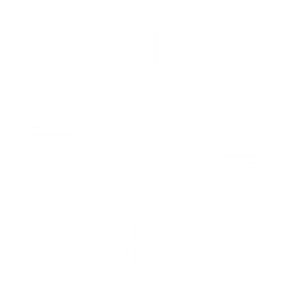 And to 
partners 
on a global 
scale
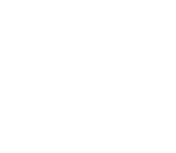 To staff
● Are inspiring
● Can develop and share knowledge
● Have a relevant network
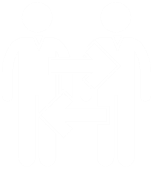 To relevant 
stakeholders
volgende
We
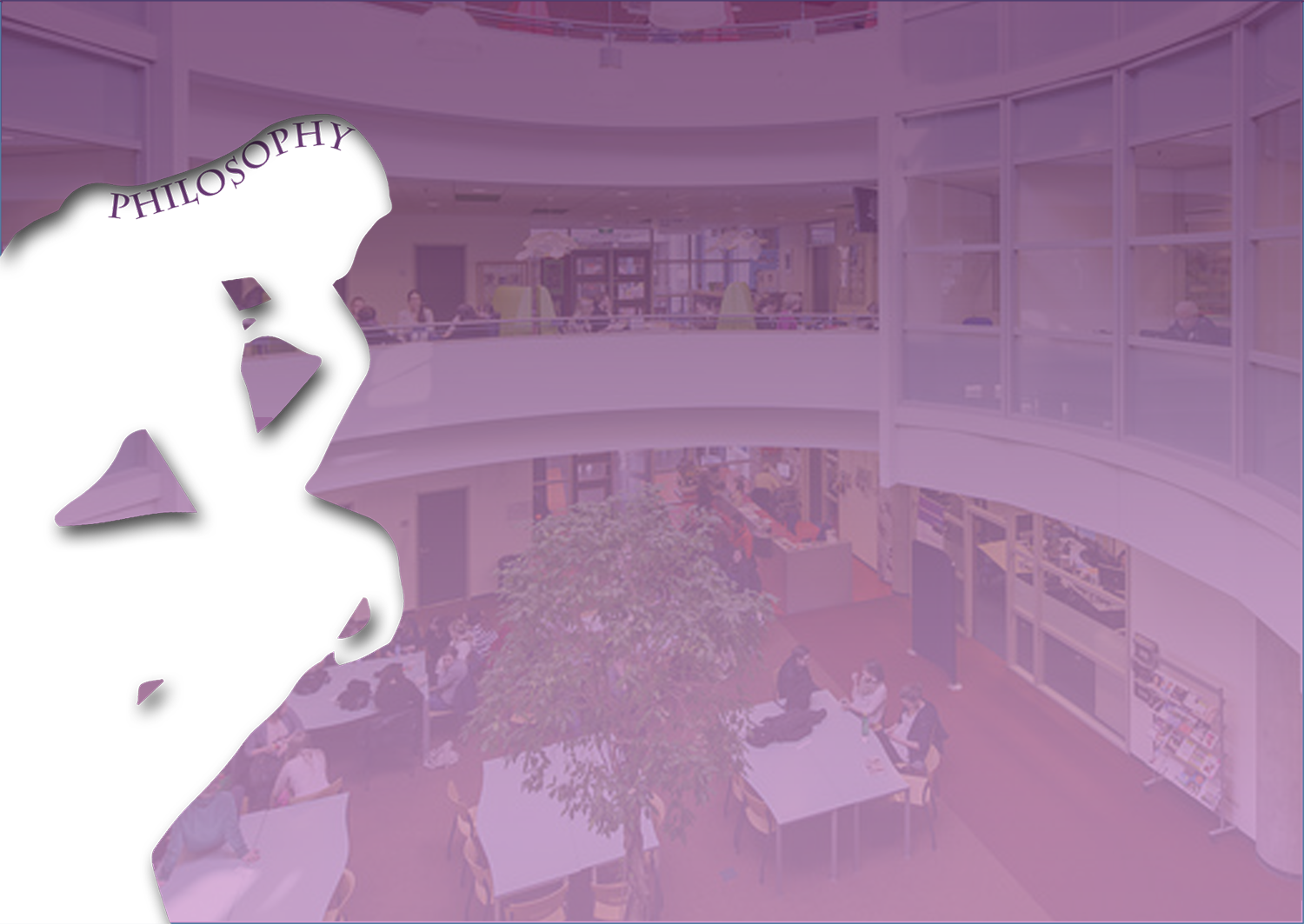 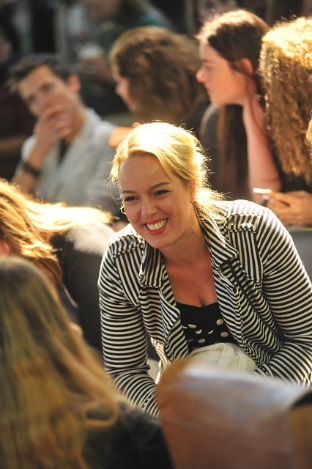 focus on quality
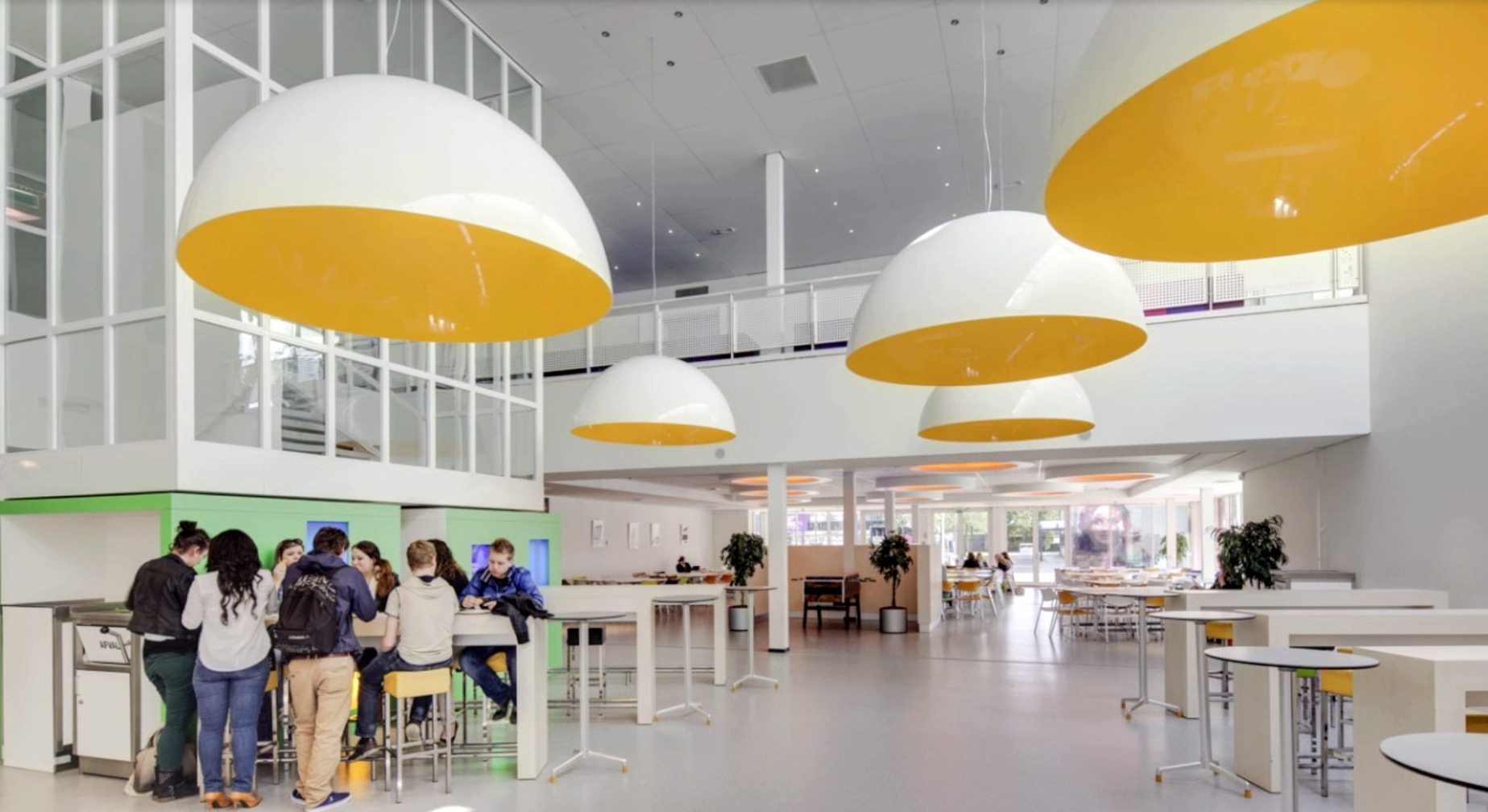 We
contribute to the 
development and 
nurturing of talent
To
a development and 
awareness of values
Preparing students for professional practice… and for life.
volgende
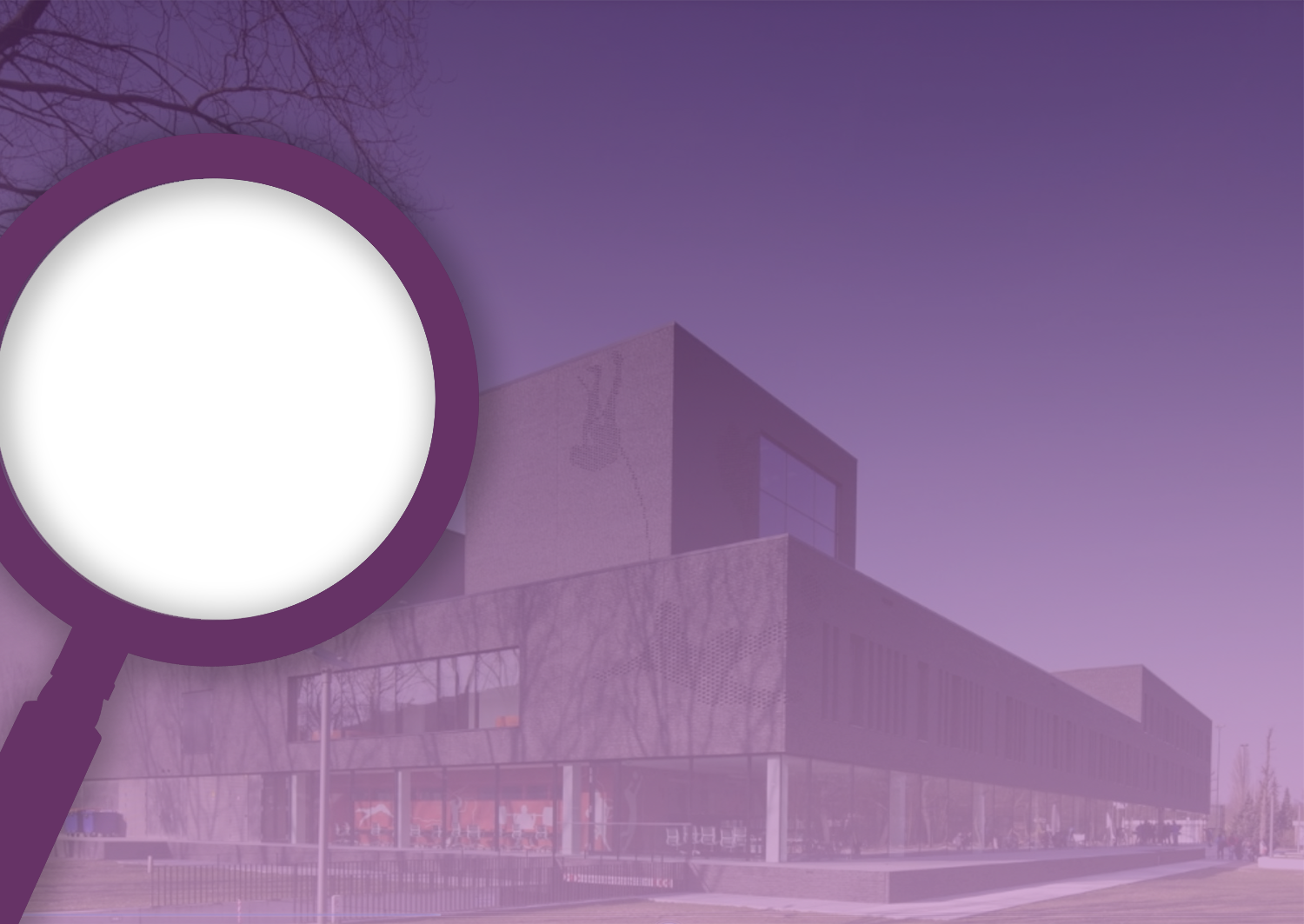 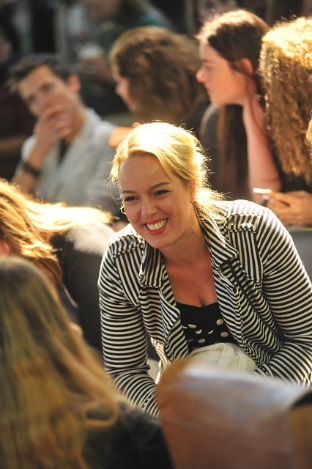 Fontys is innovative and
practice-based
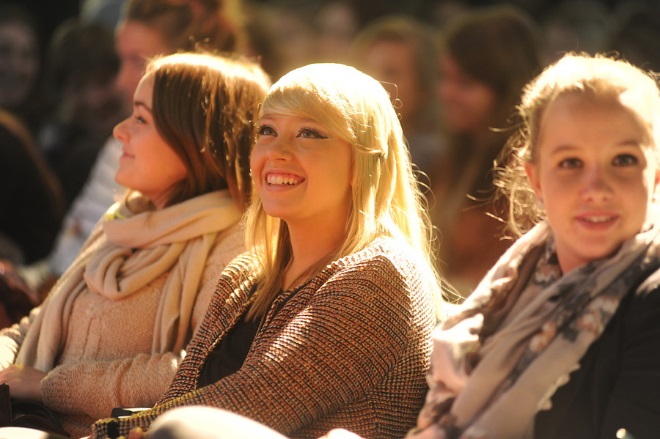 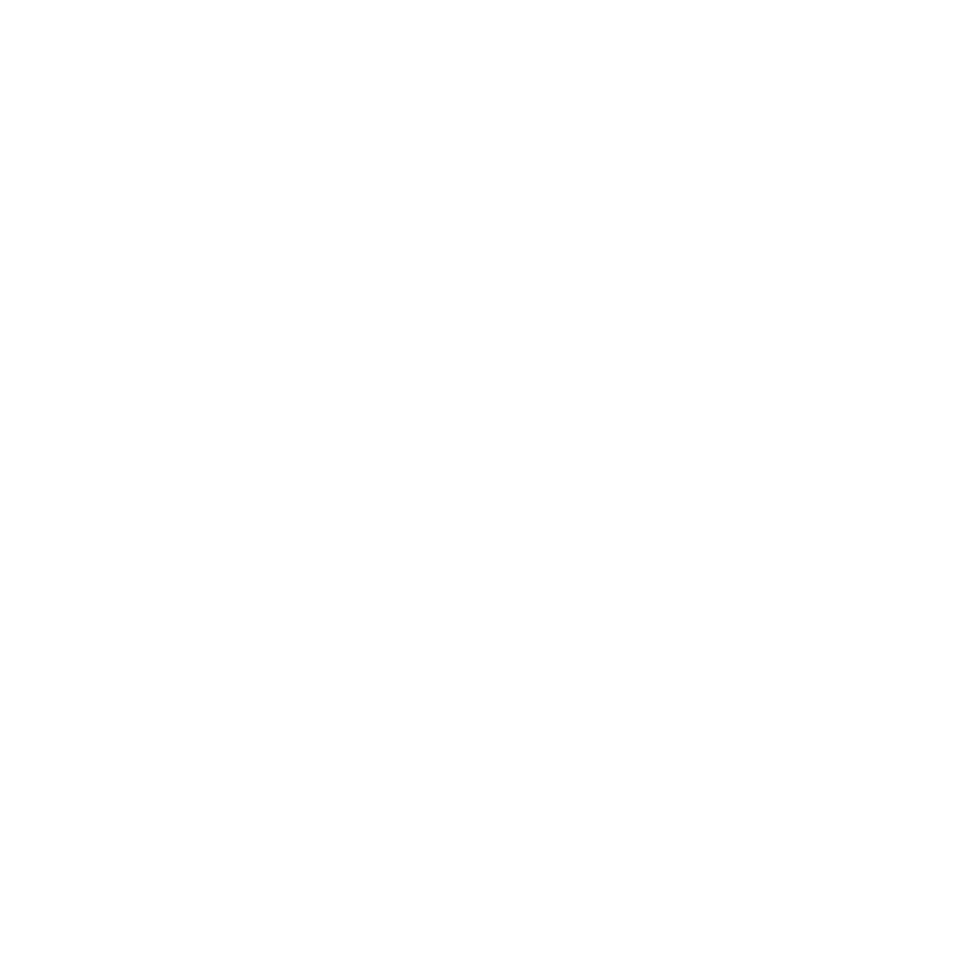 Applied research
distinguishes us from
educational institutes doing
scientific research
volgende
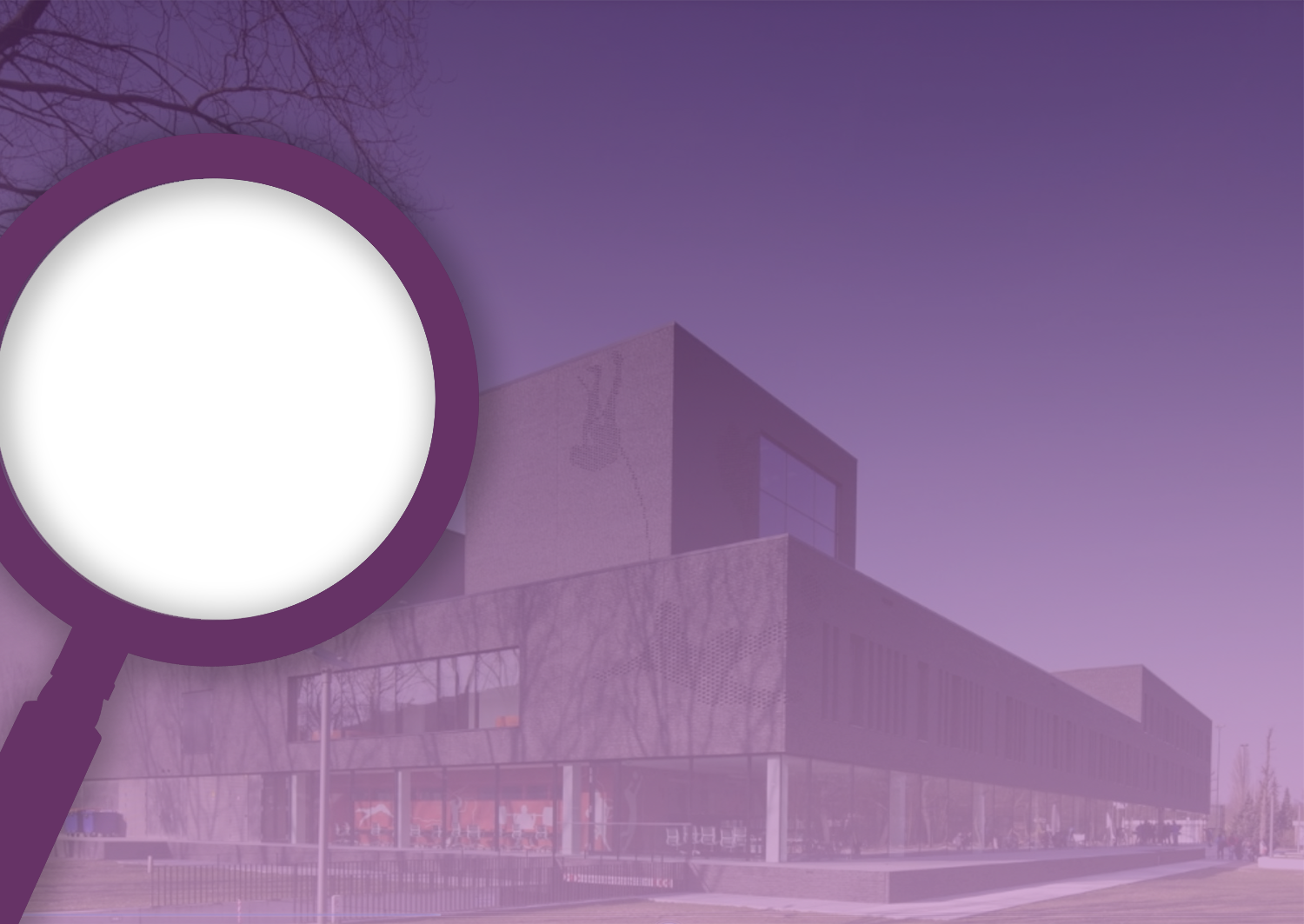 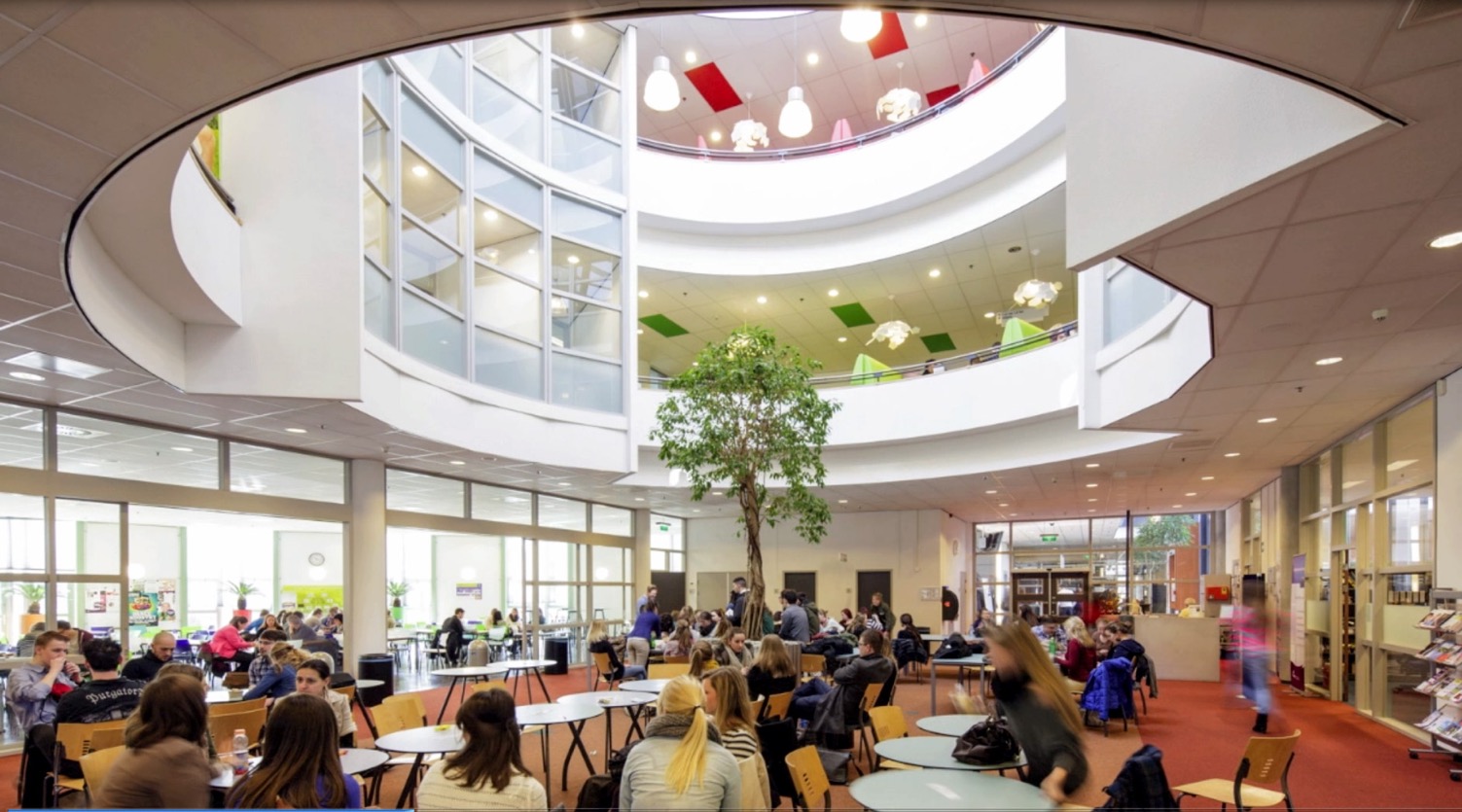 Thanks to collaboration and consultation
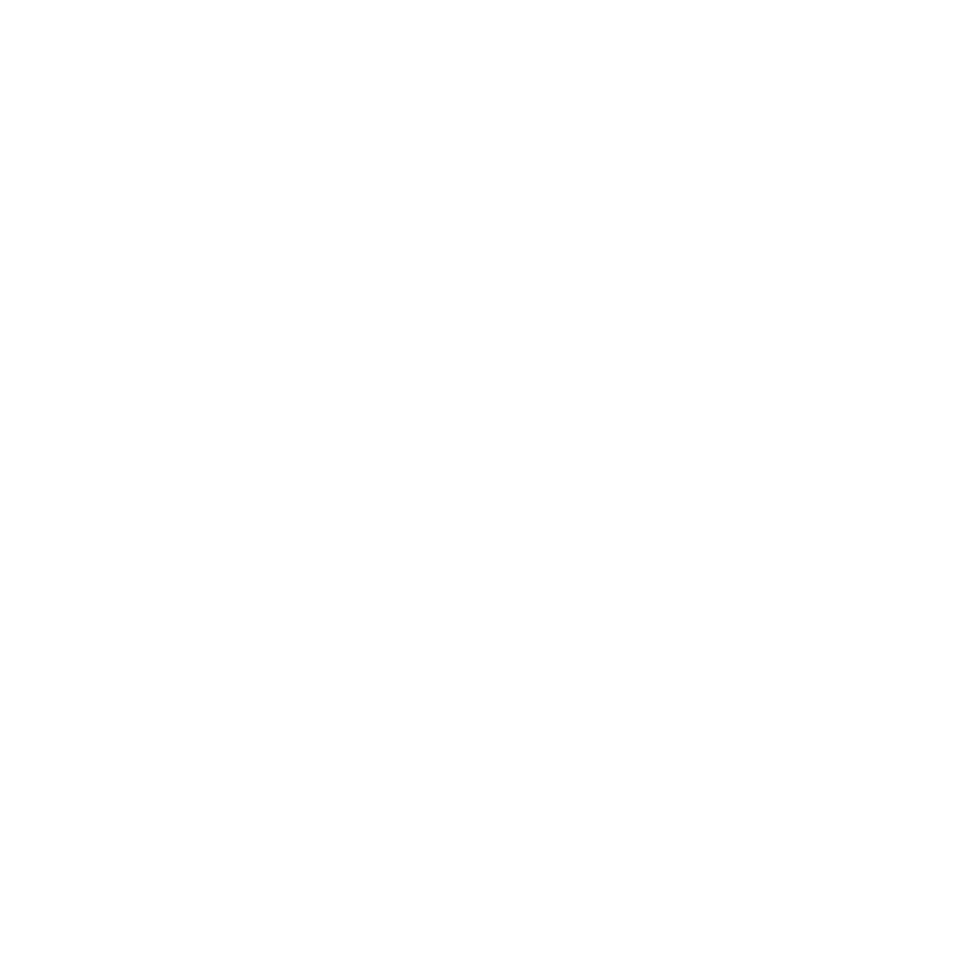 We minimise the gap between education and professional life
And stay in the forefront of academic developments
volgende
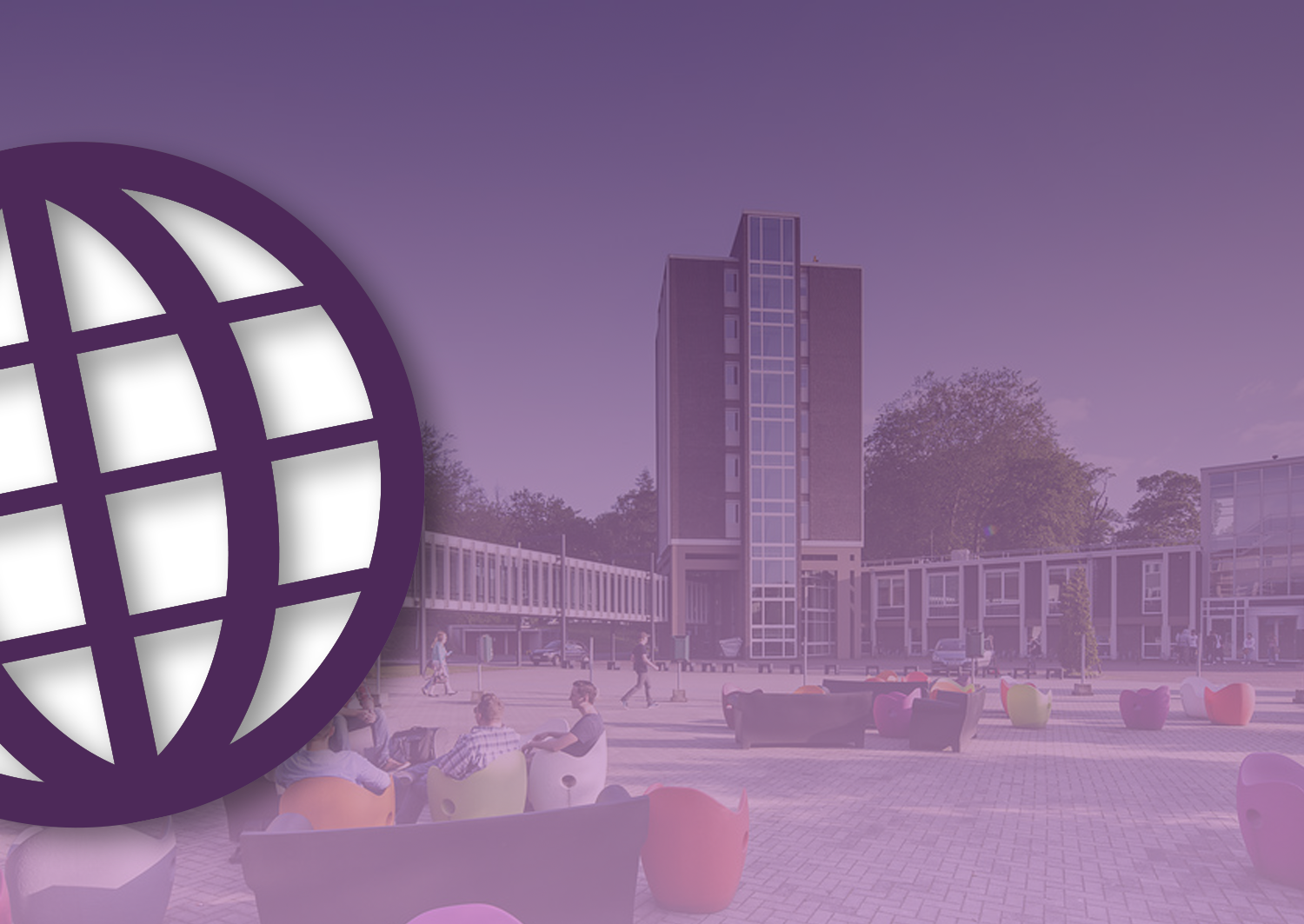 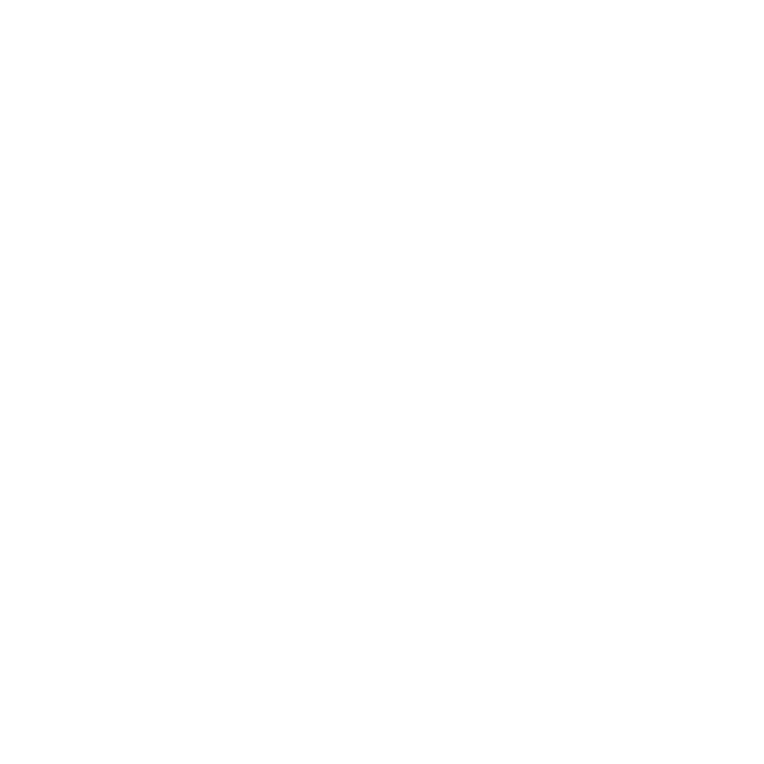 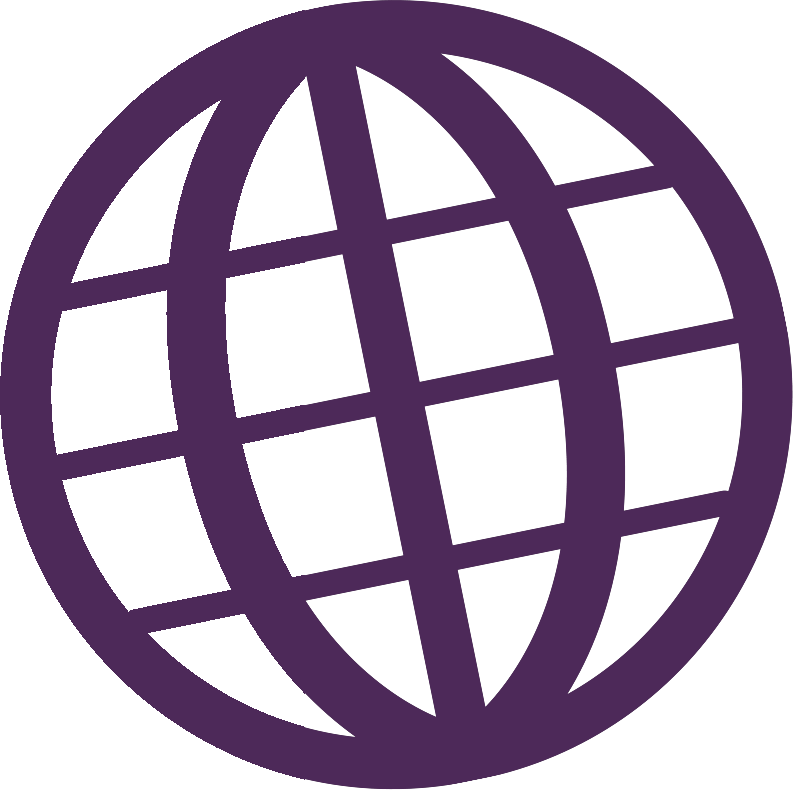 Well-known in all parts    of the world
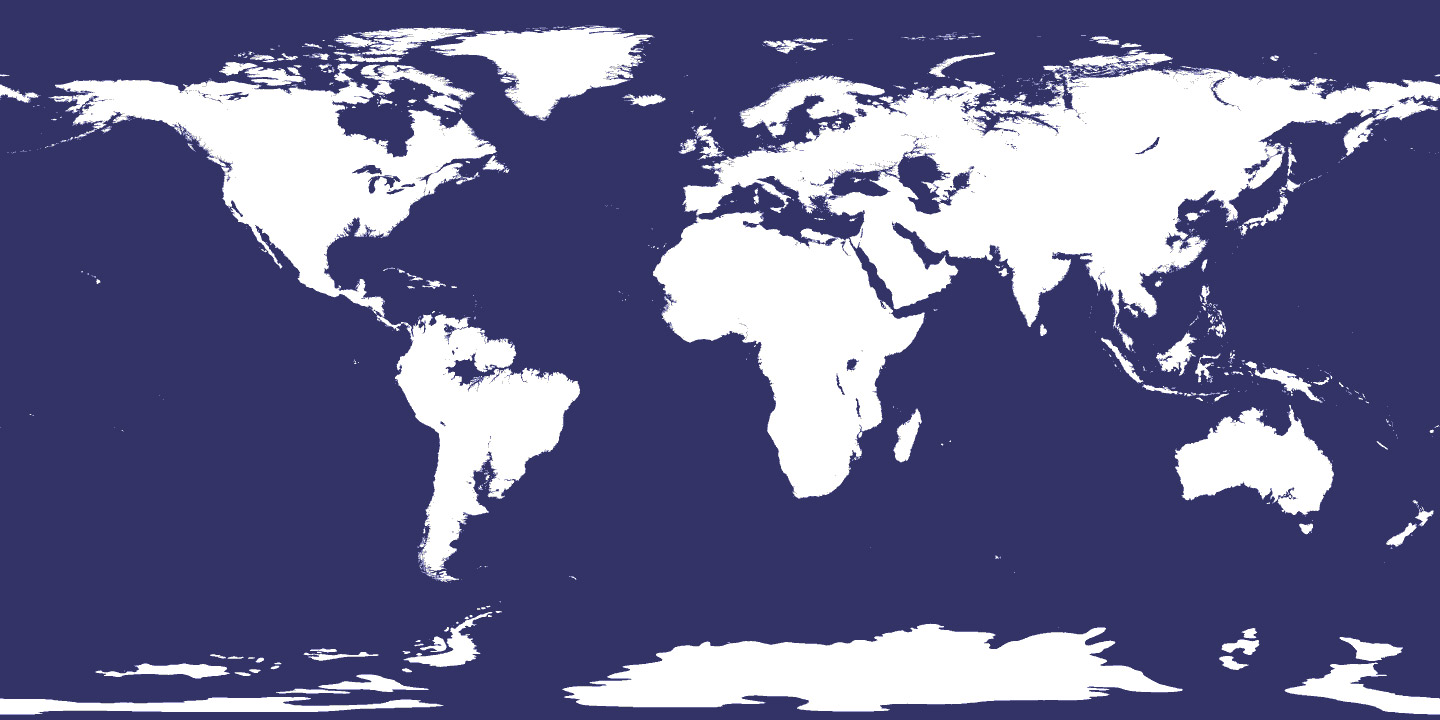 in a range of fields
Fontys is a powerful innovative 
player in a European and 
global context
governments

industries

educational institutions 

and civil society 
organizations
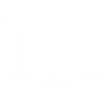 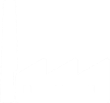 A strong supporter of 
interdisciplinary collaboration
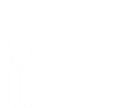 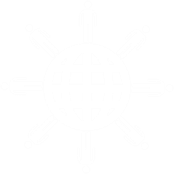 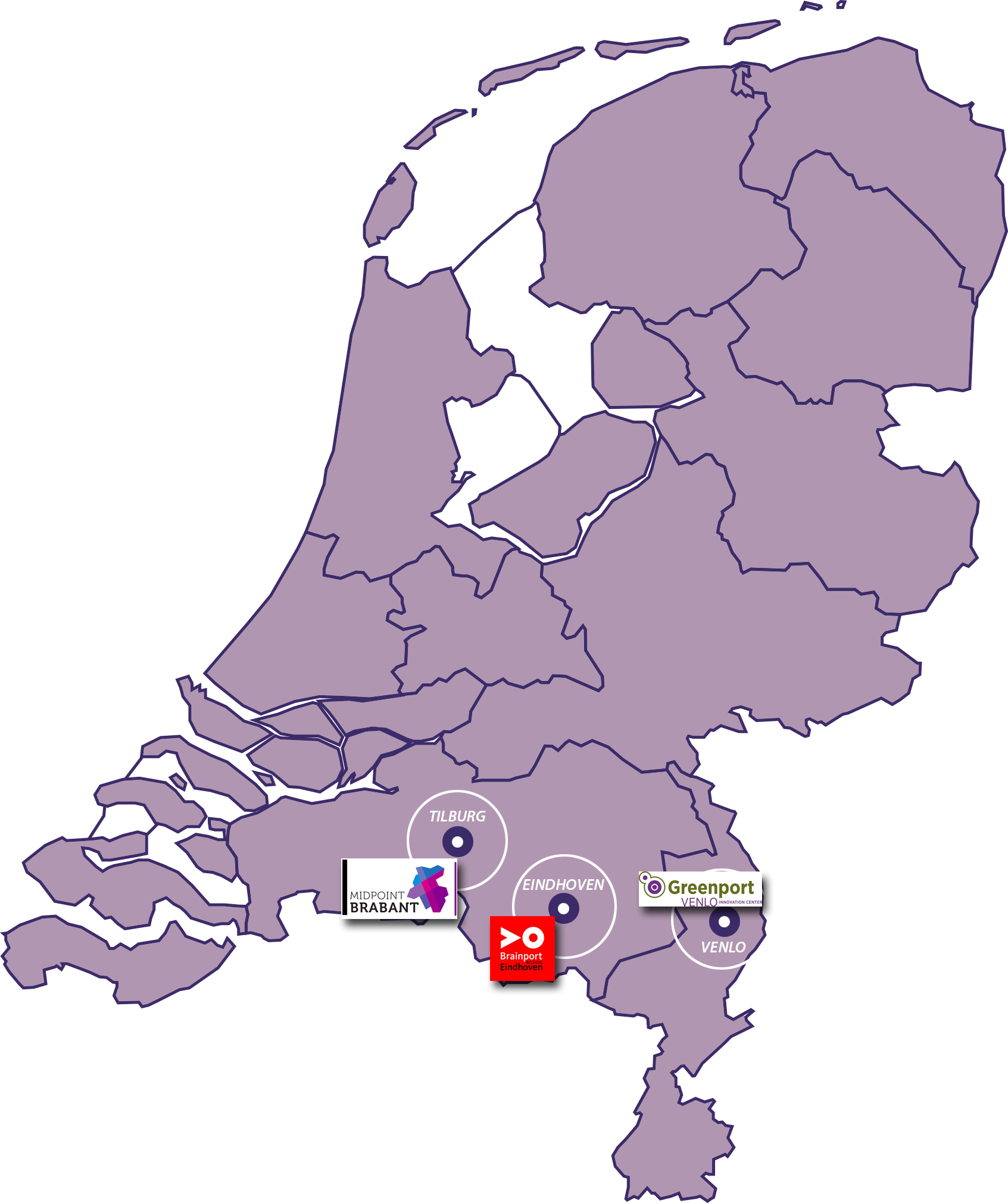 volgende
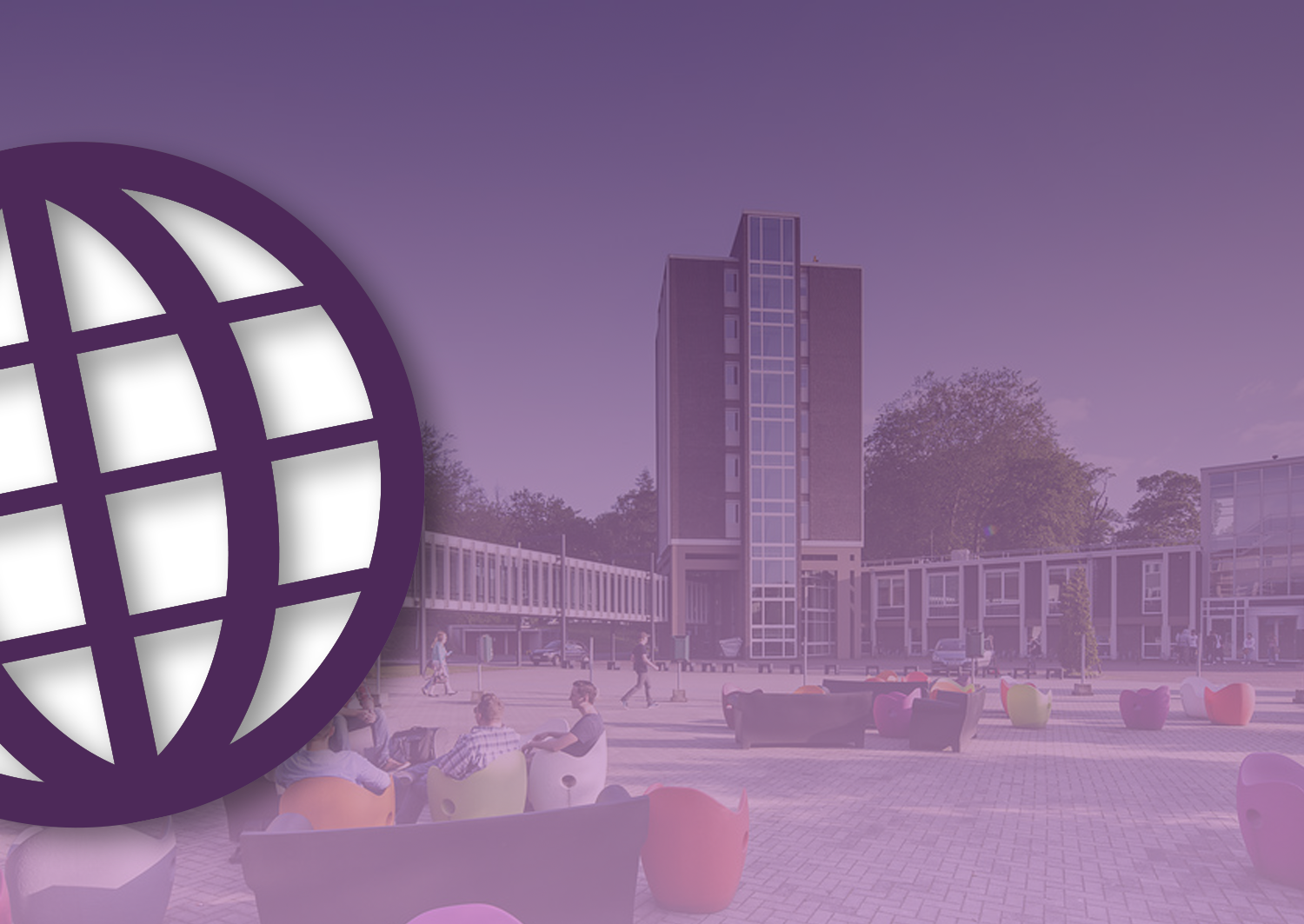 Right in the centre of

● Brainport, our industrial heart

● Midpoint, center of social 
   innovation

● Greenport, top region for 
   entrepreneurs
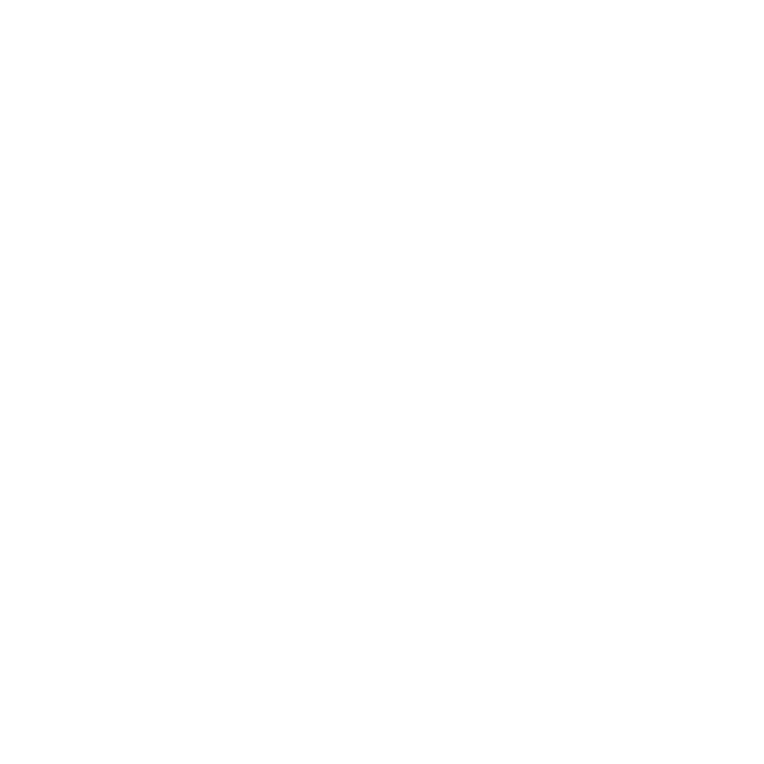 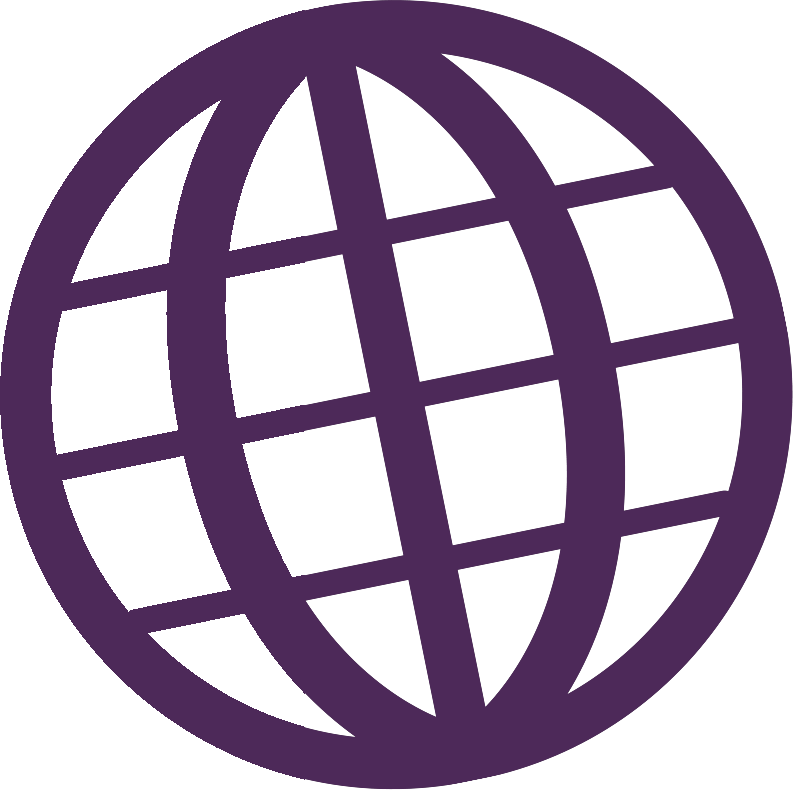 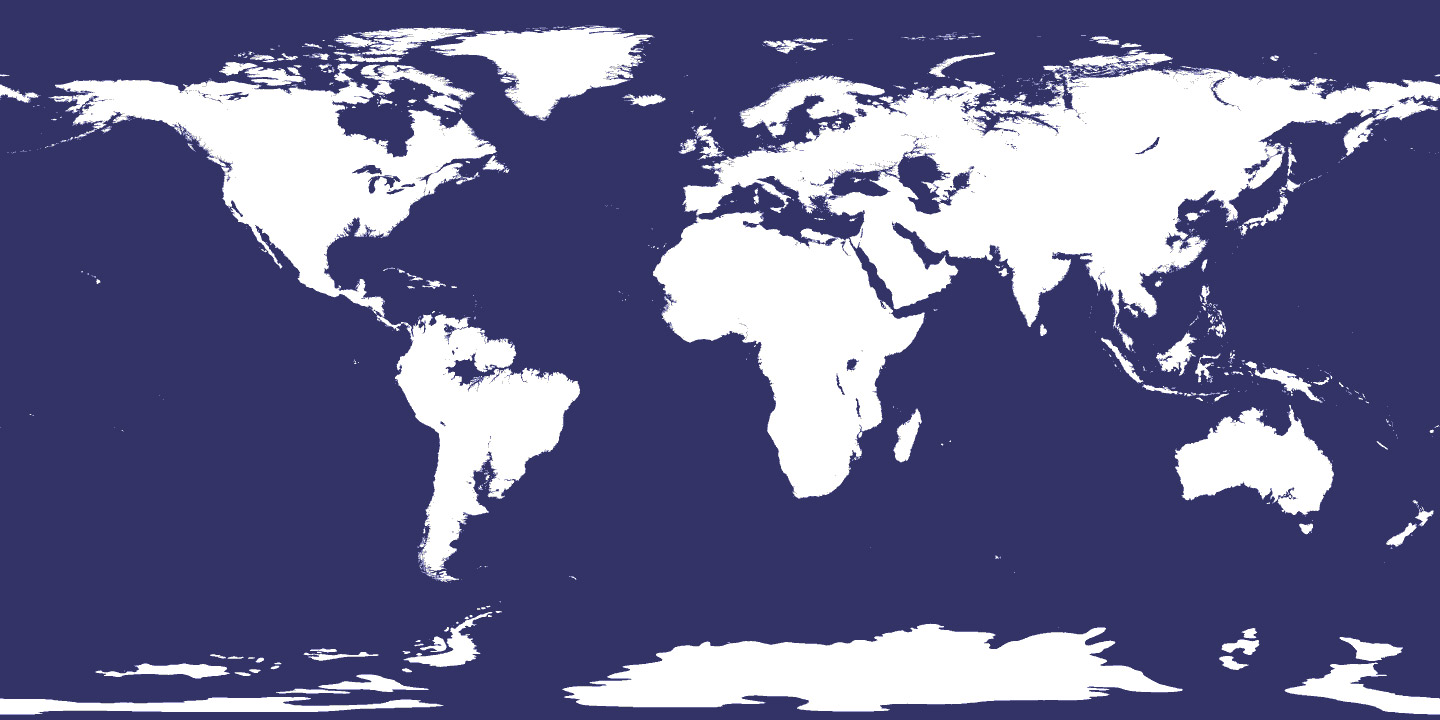 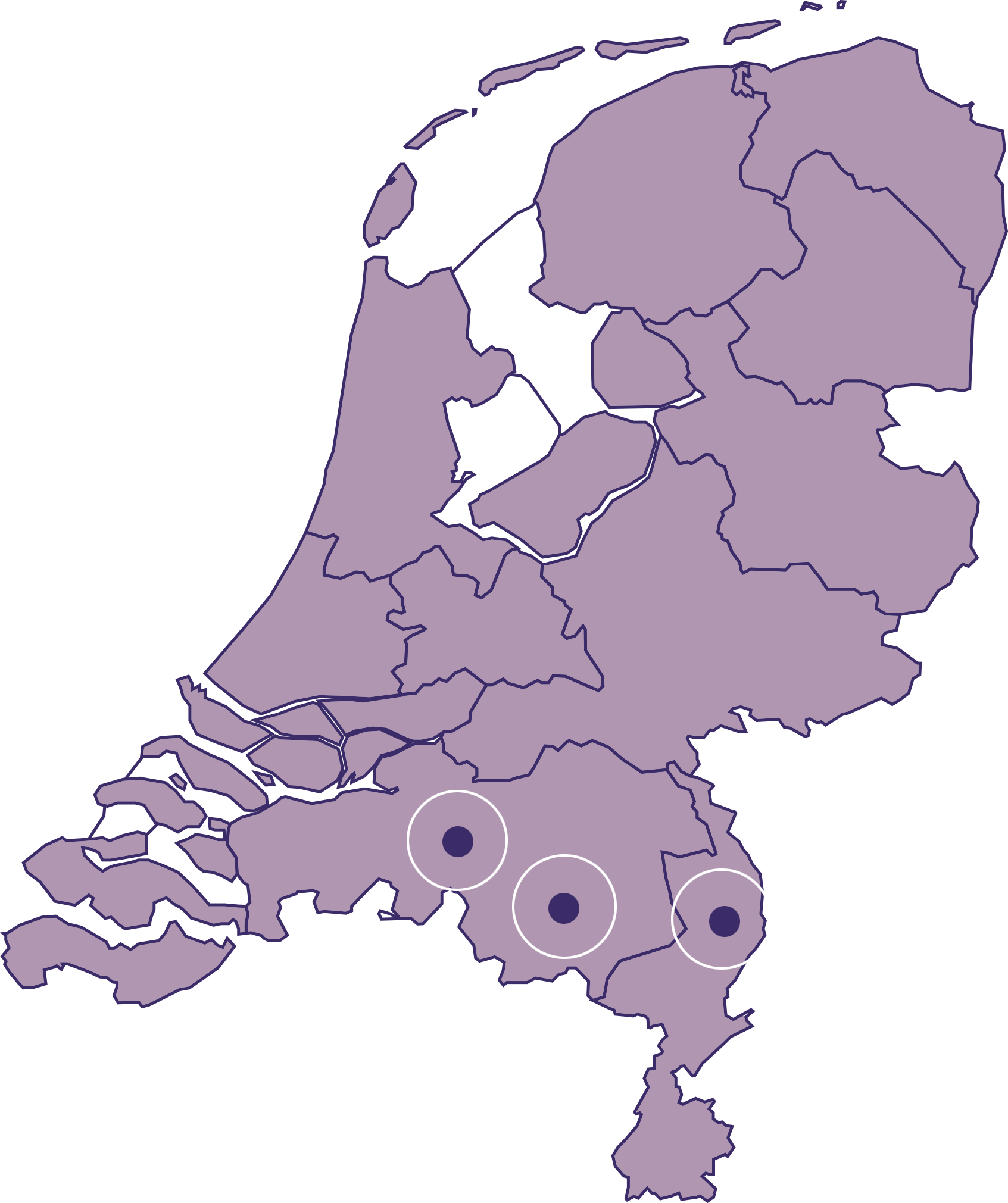 volgende
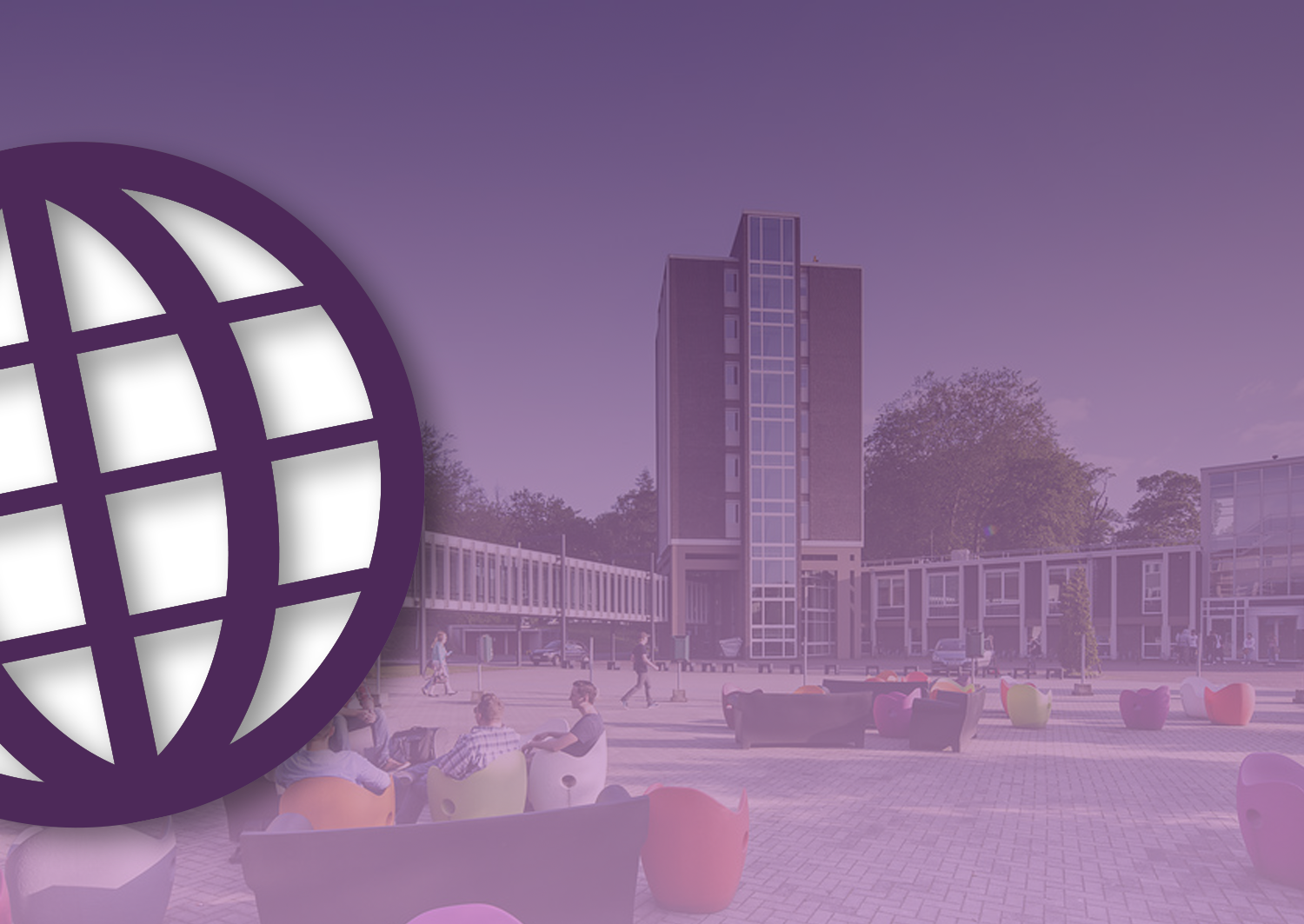 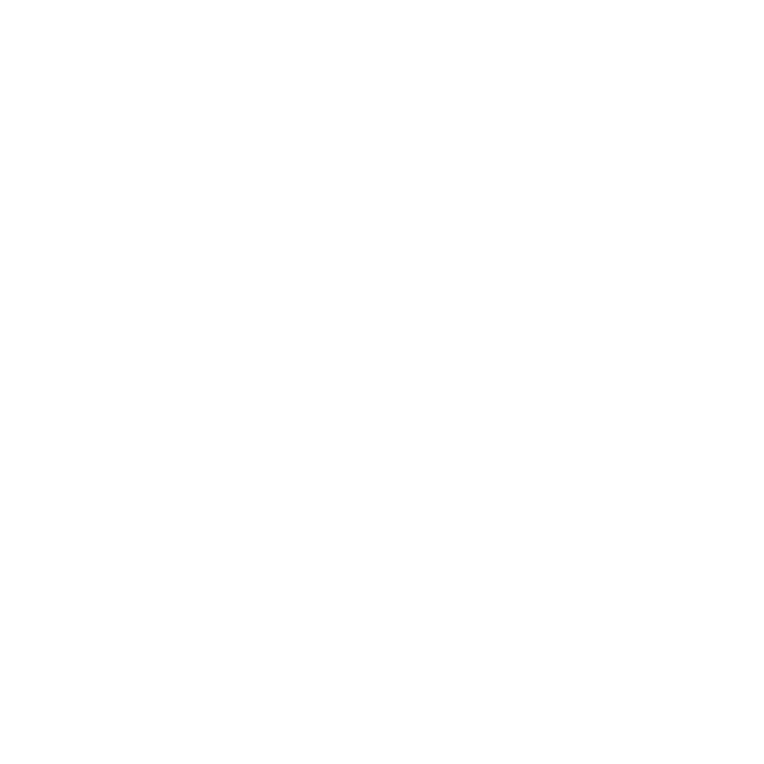 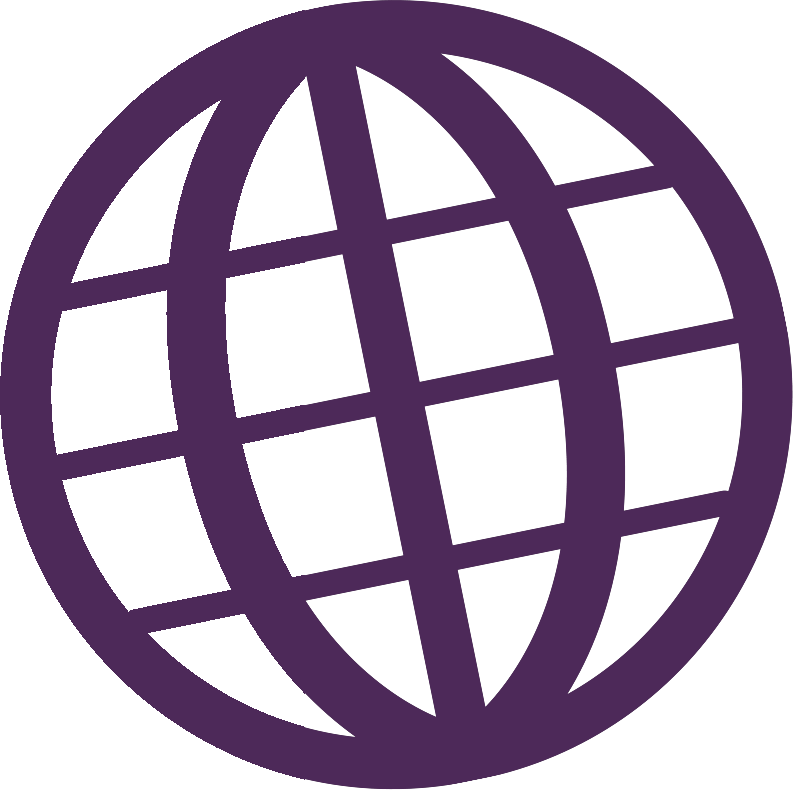 In these regions, high-tech technology and design are the basis
Learning and working in a top technology breeding ground for innovation
Home to world-class businesses and knowledge and research institutes
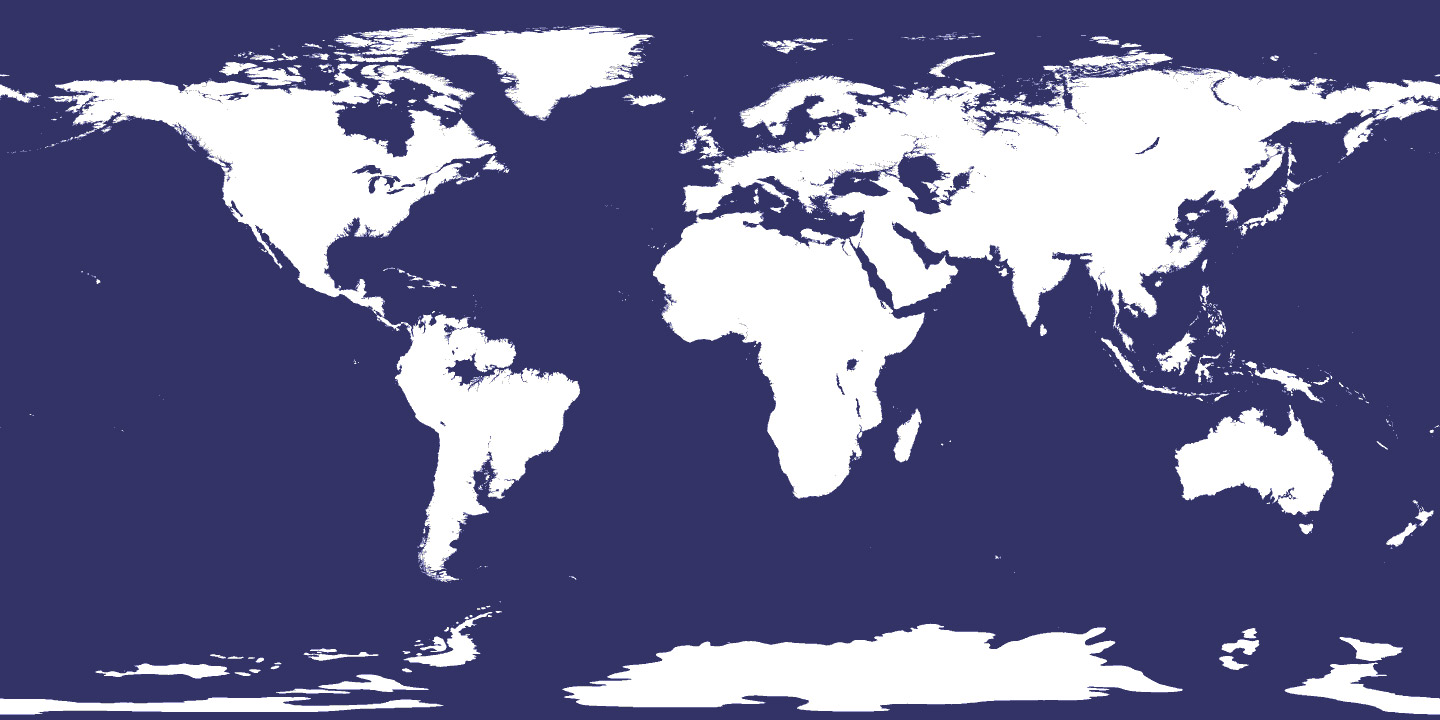 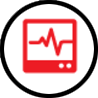 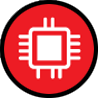 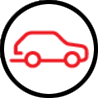 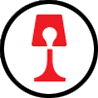 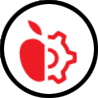 volgende
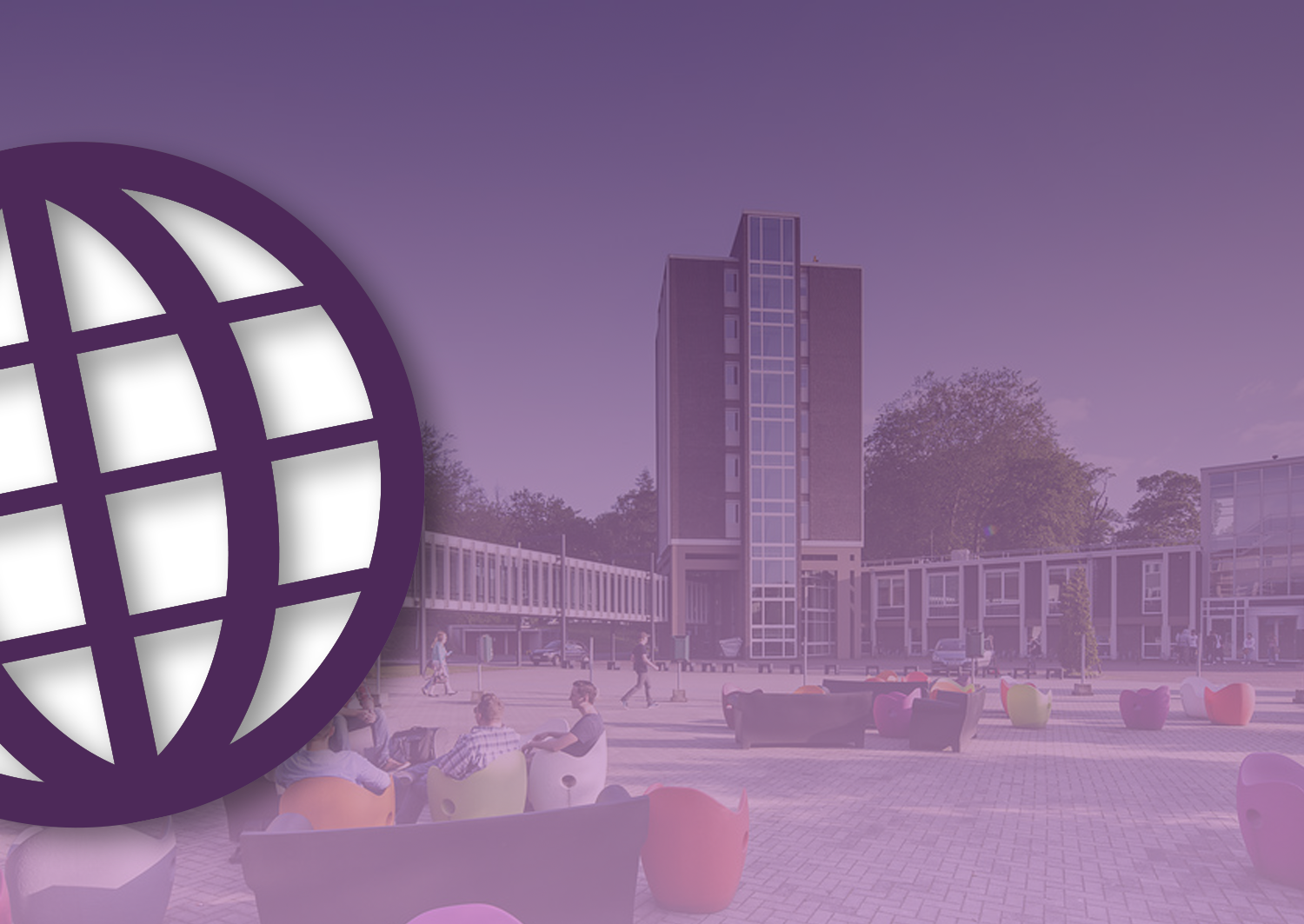 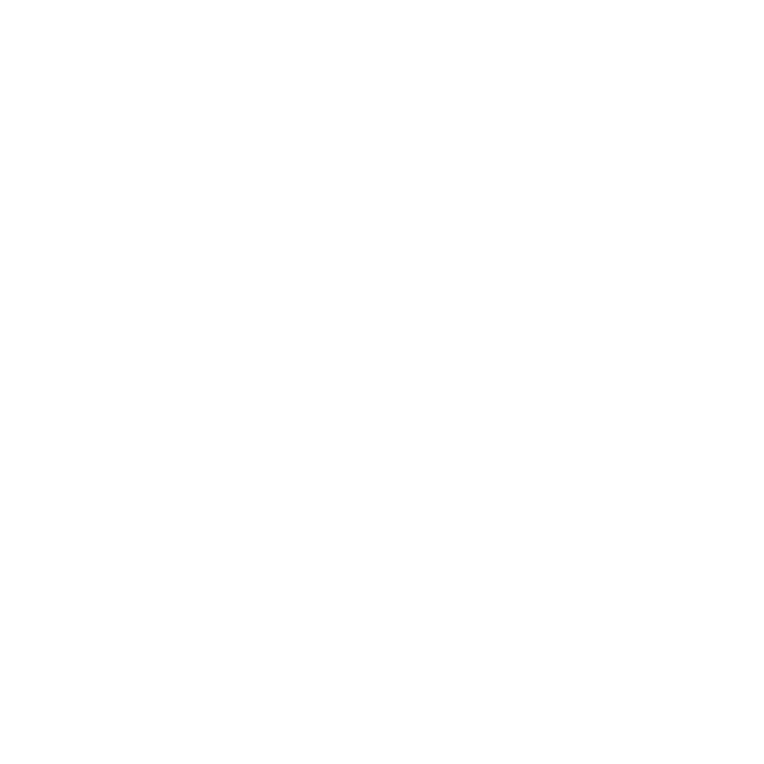 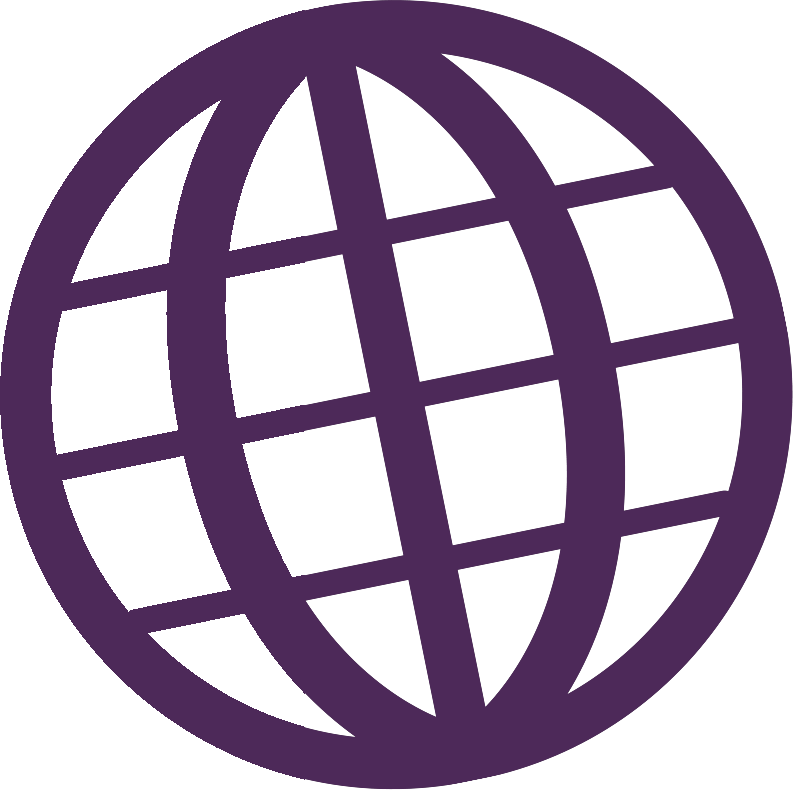 Home to world-class businesses and knowledge and research institutes
Internationalisation contributes 
to the quality of our research 
and education
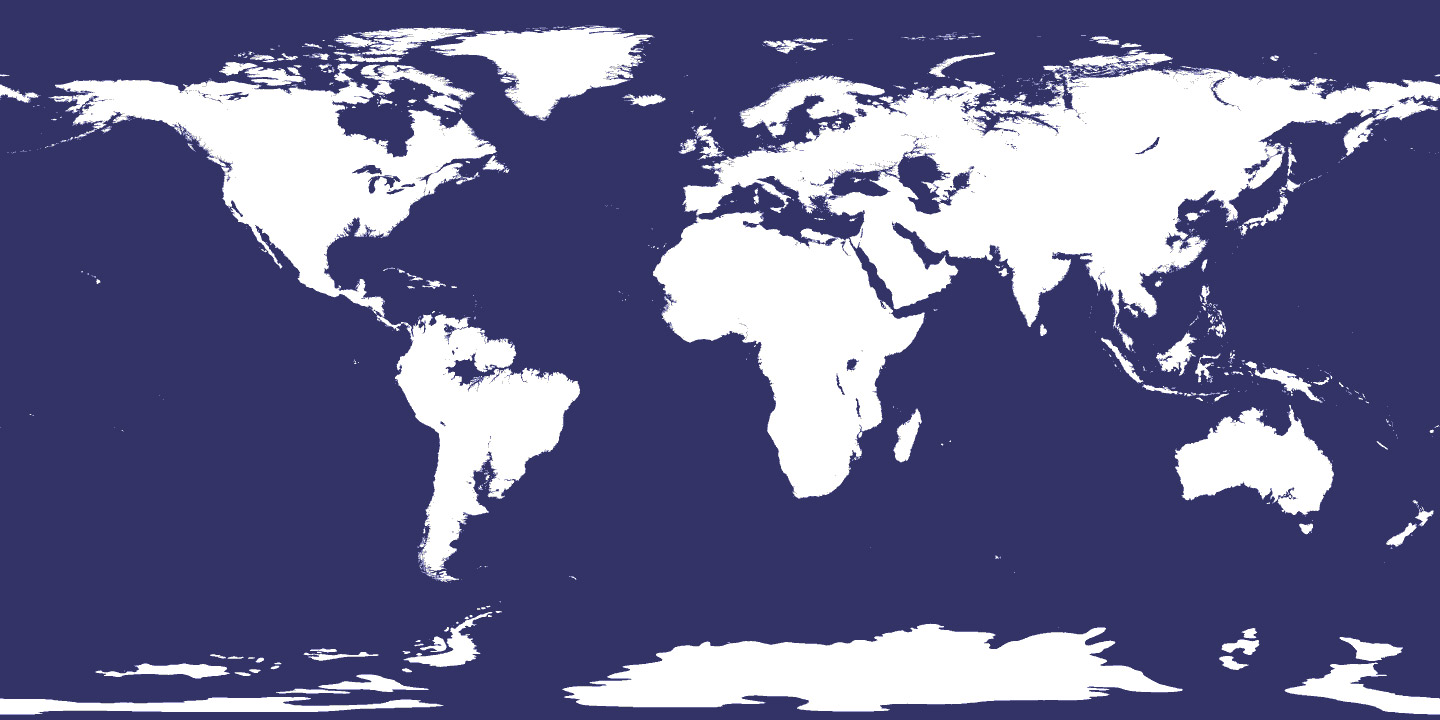 It enriches our curriculum
It prepares students for the international professional practice
It inspires and internationalises our teachers and staff
volgende
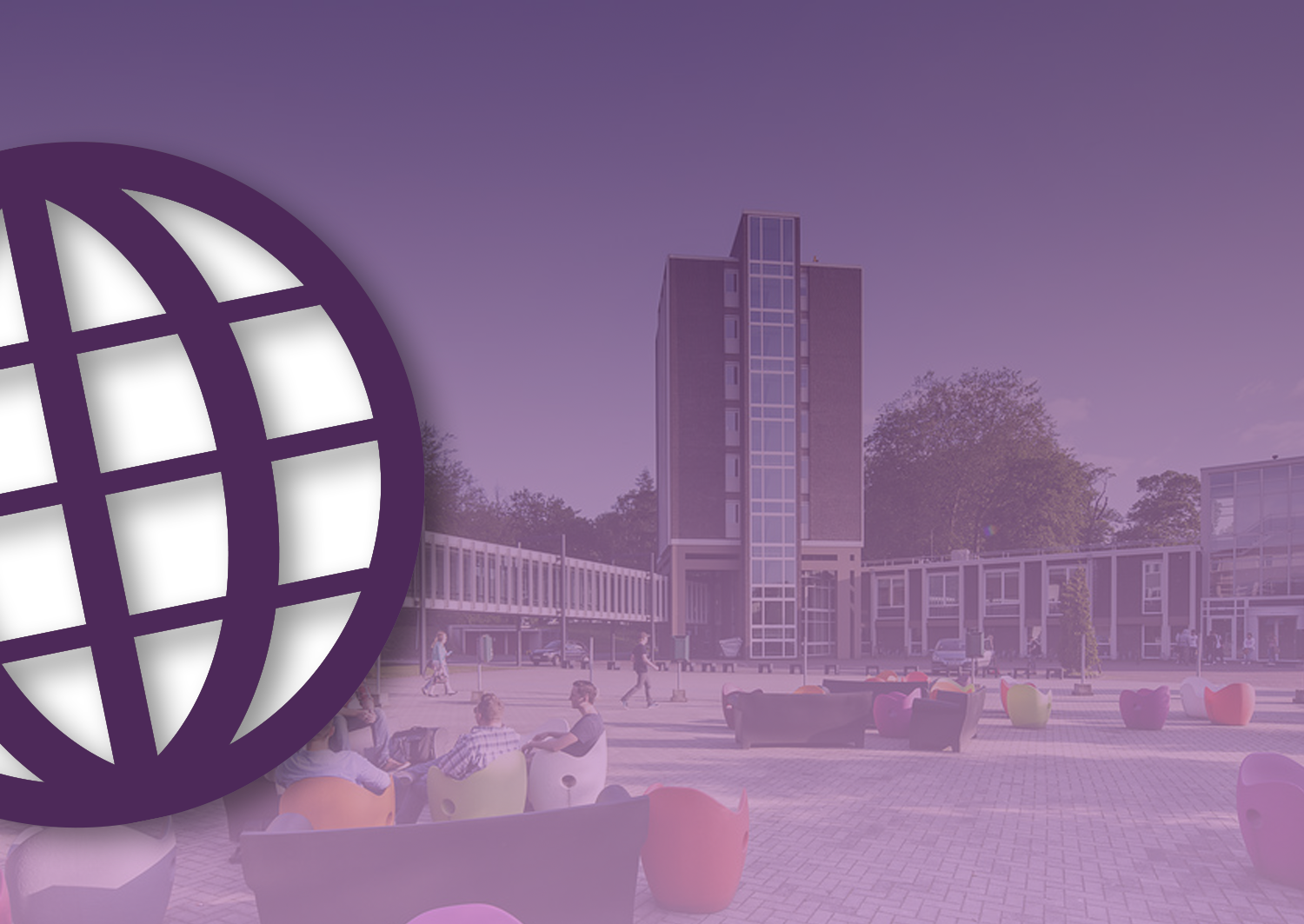 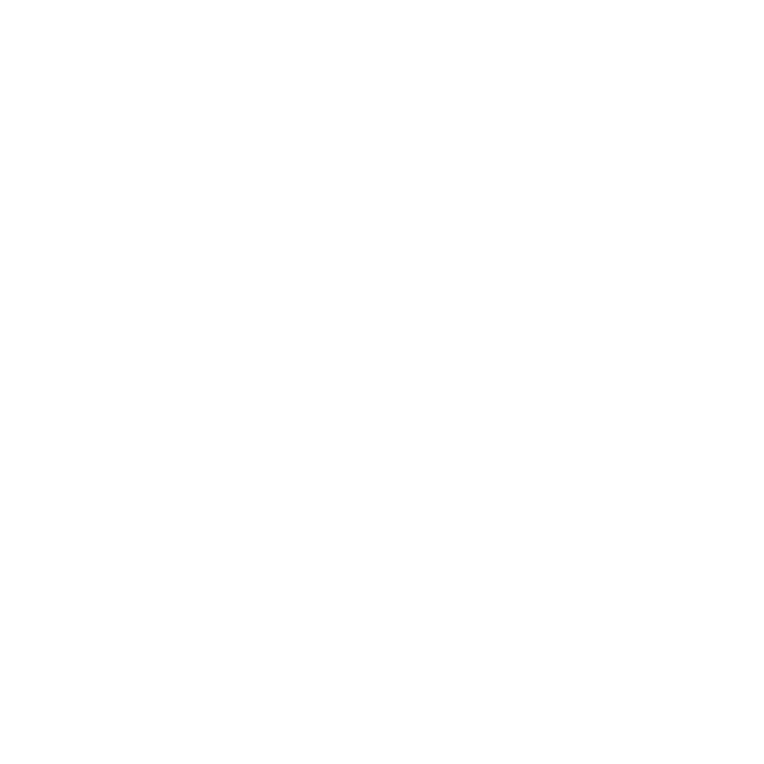 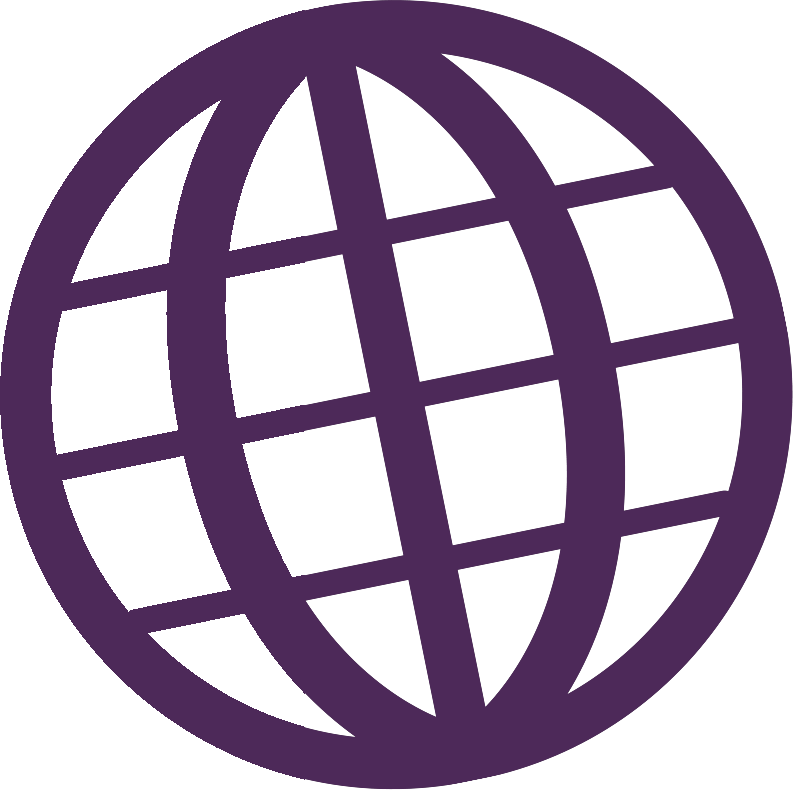 Fontys has agreements with universities from around 
the world
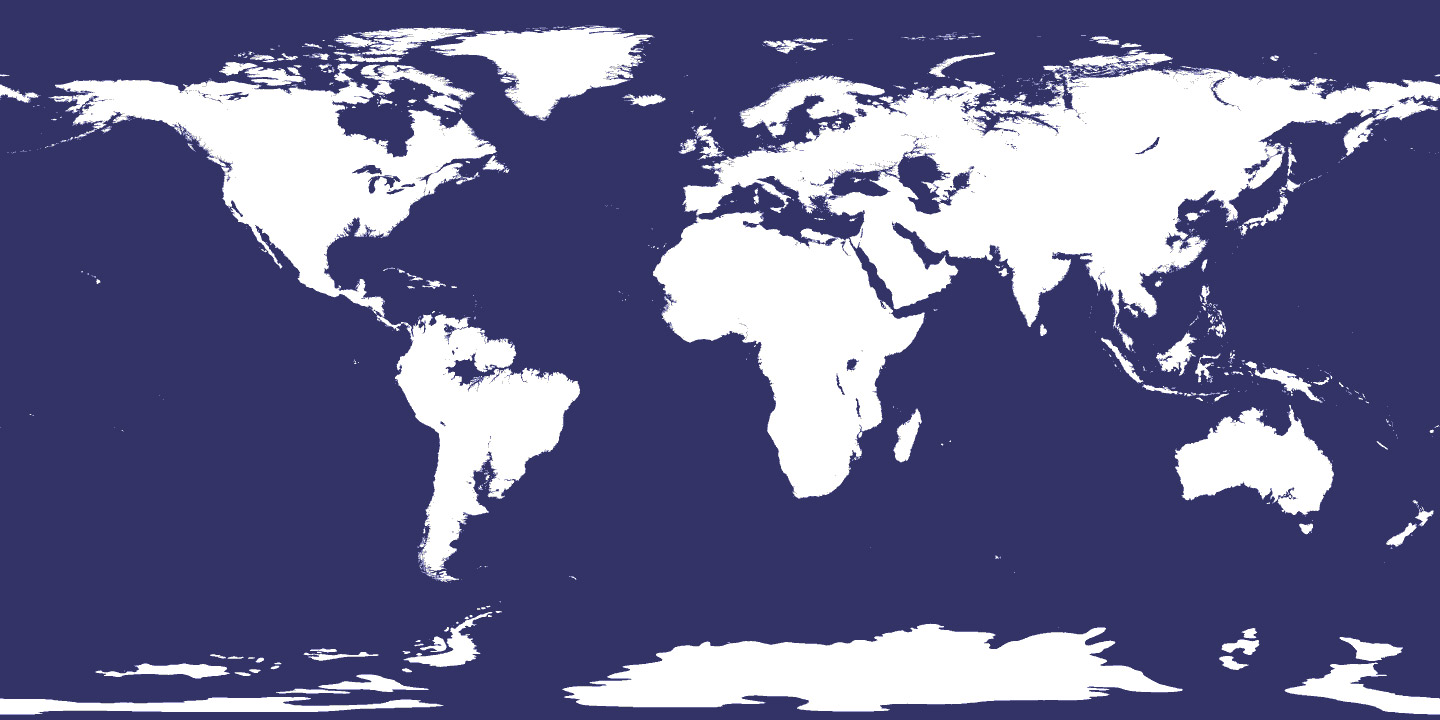 Latvia
Canada
Ireland
Argentina
Switserland
Embedded in the region

Excelling outside the school walls

Contribute to the economy and society
Uruguay
Portugal
Nepal
Australia
Denmark
Turkey
Finland
Macedonia
Korea
Germany
Slovakia
Taiwan
Barbados
Russia
United Kingdom
USA
Austria
Thailand
Bulgaria
South Africa
Romania
France
Malaysia
Sweden
China
Mexico
Iceland
Norway
Italy
Spain
Estonia
Zambia
Brazil
Belgium
Hungary
Indonesia
Marocco
Japan
India
Lihuania
Cyprus
Poland
Chech Republic
volgende
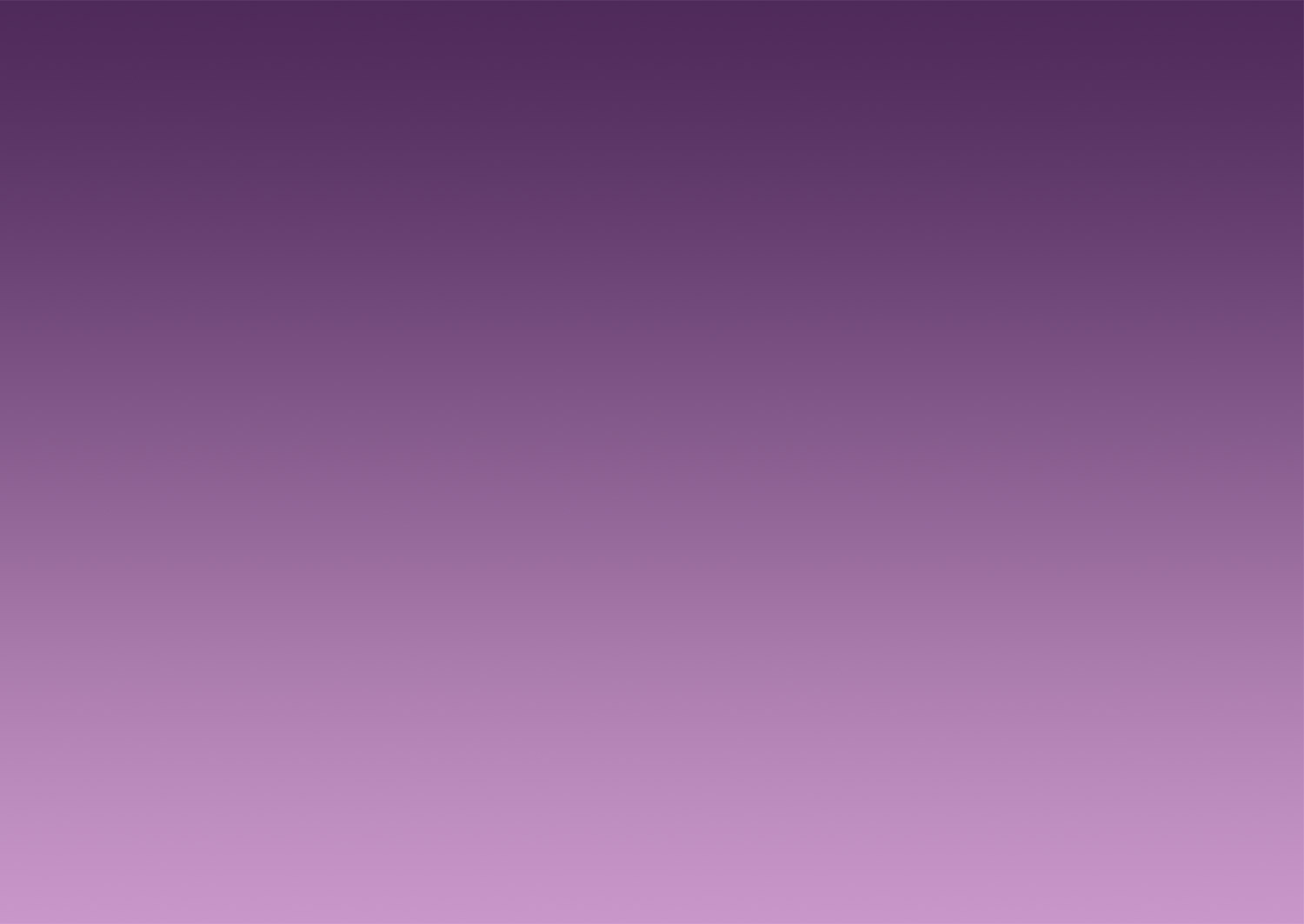 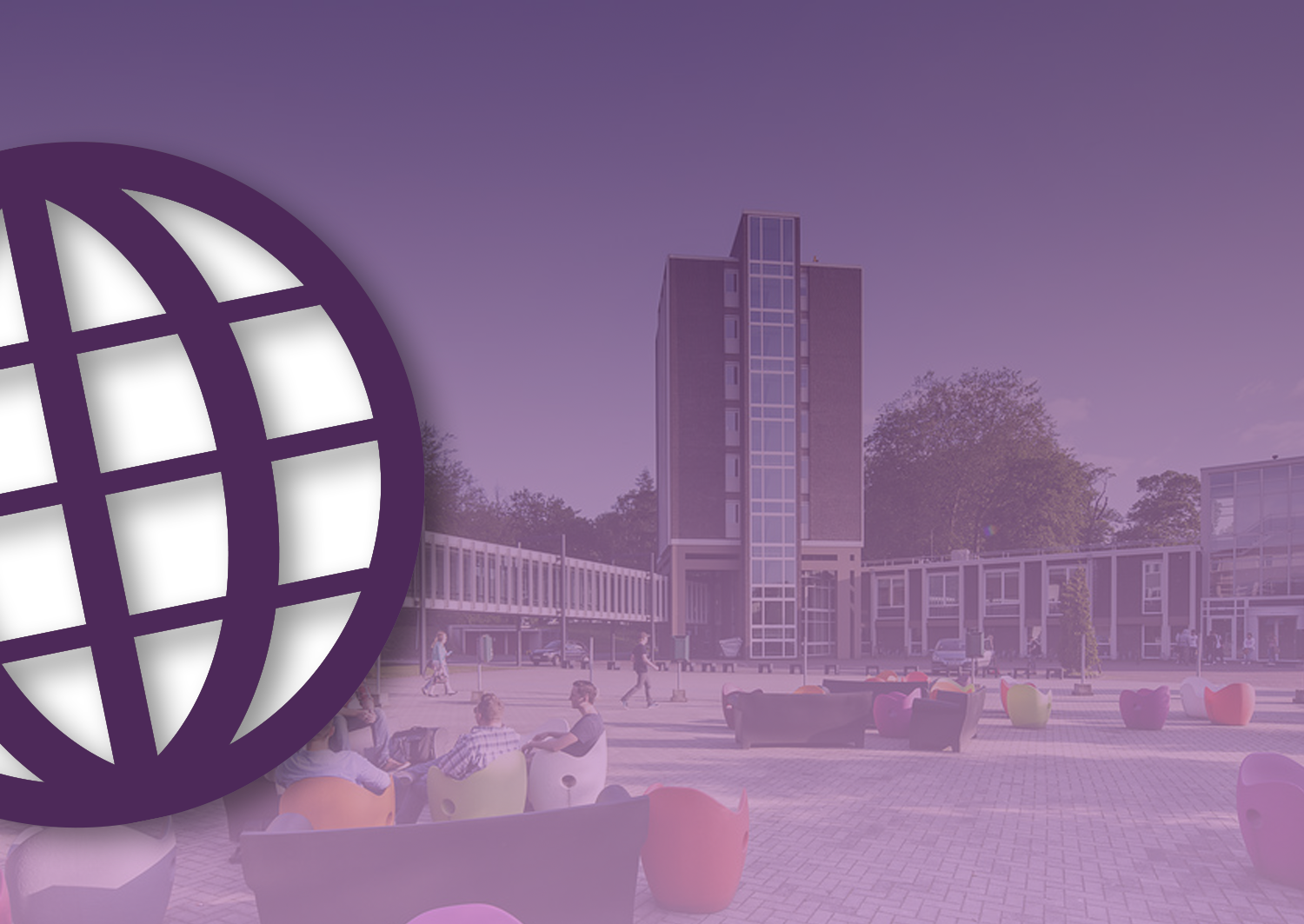 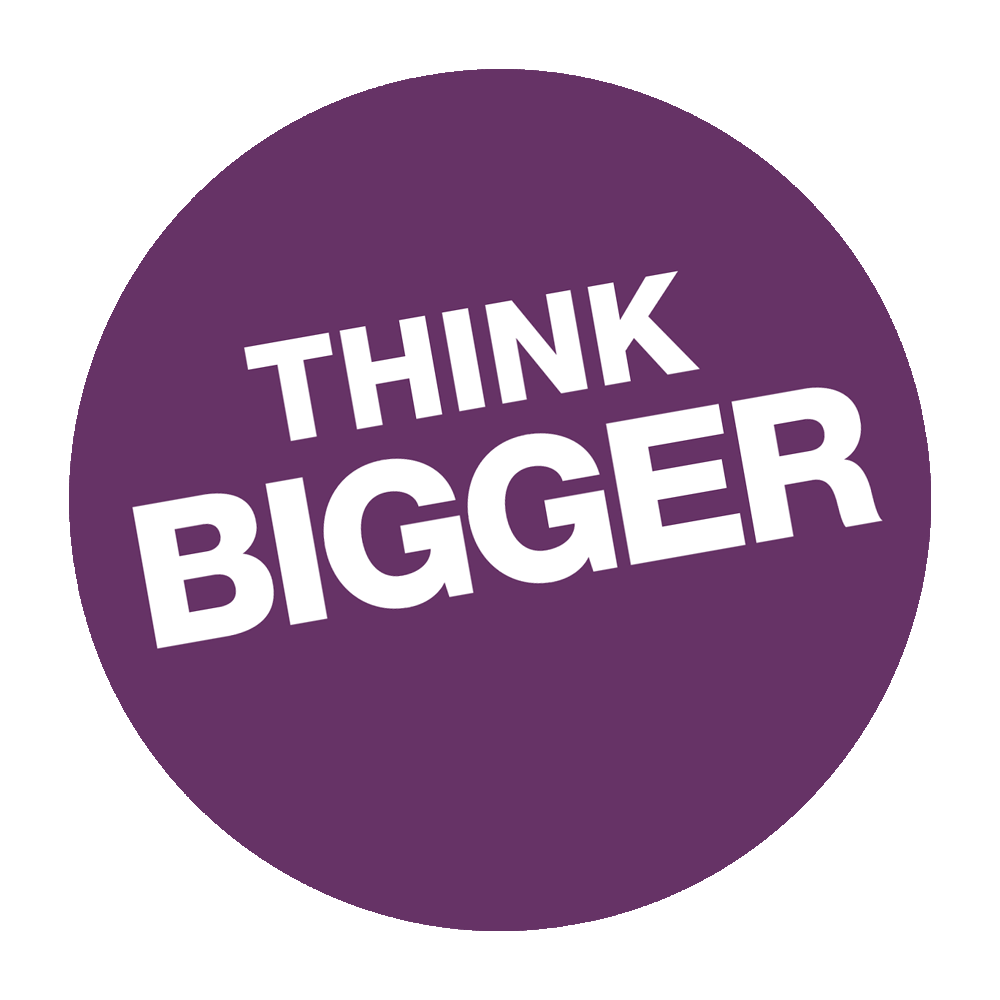 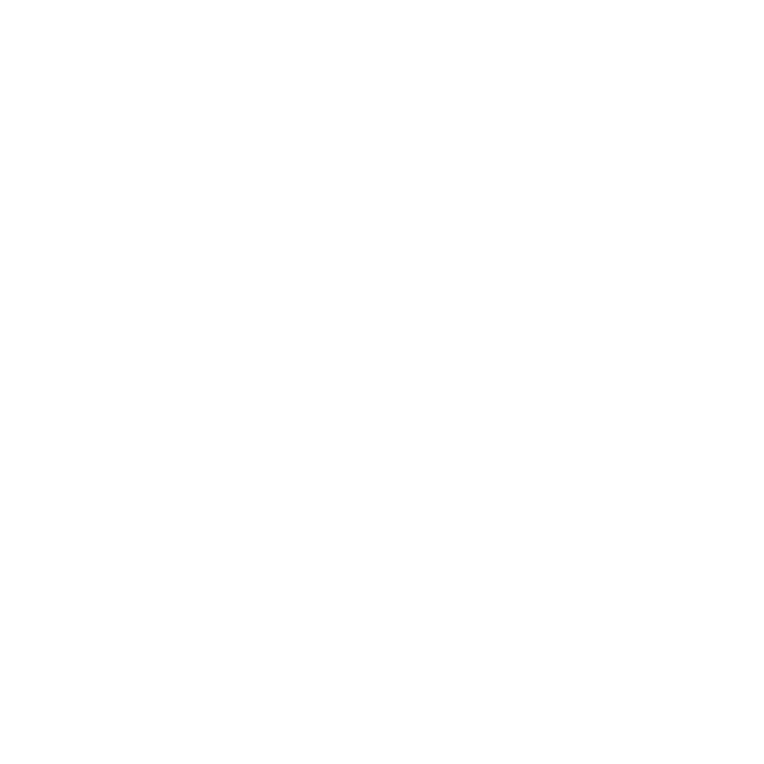 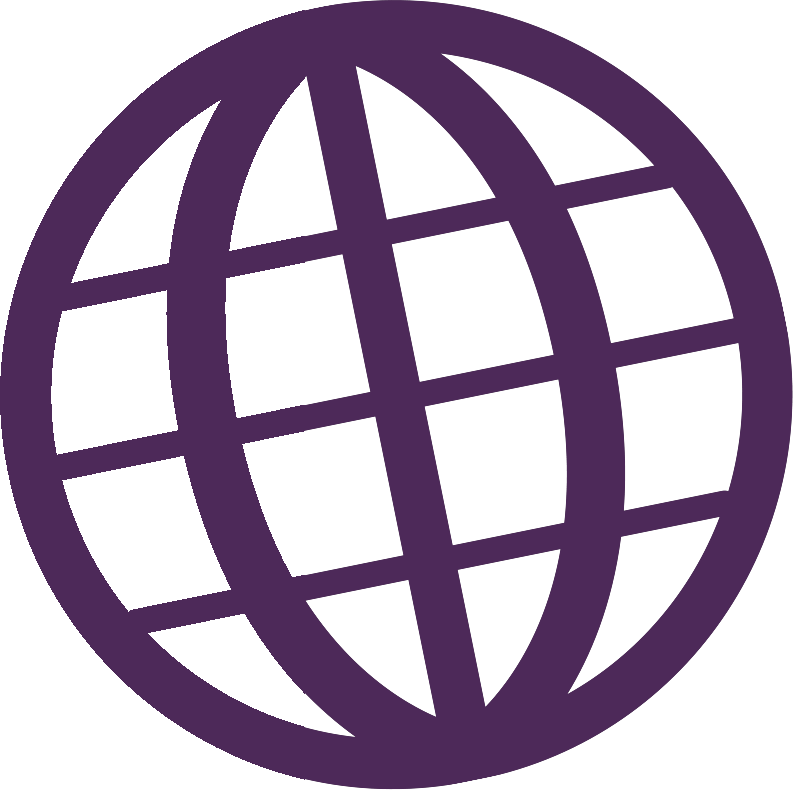 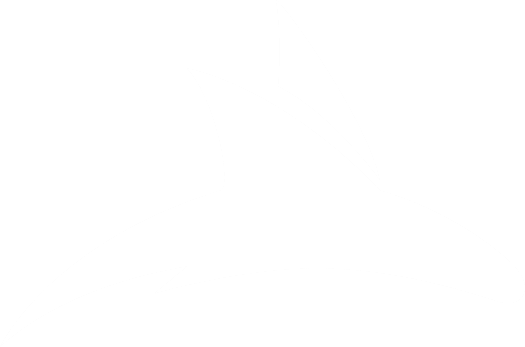 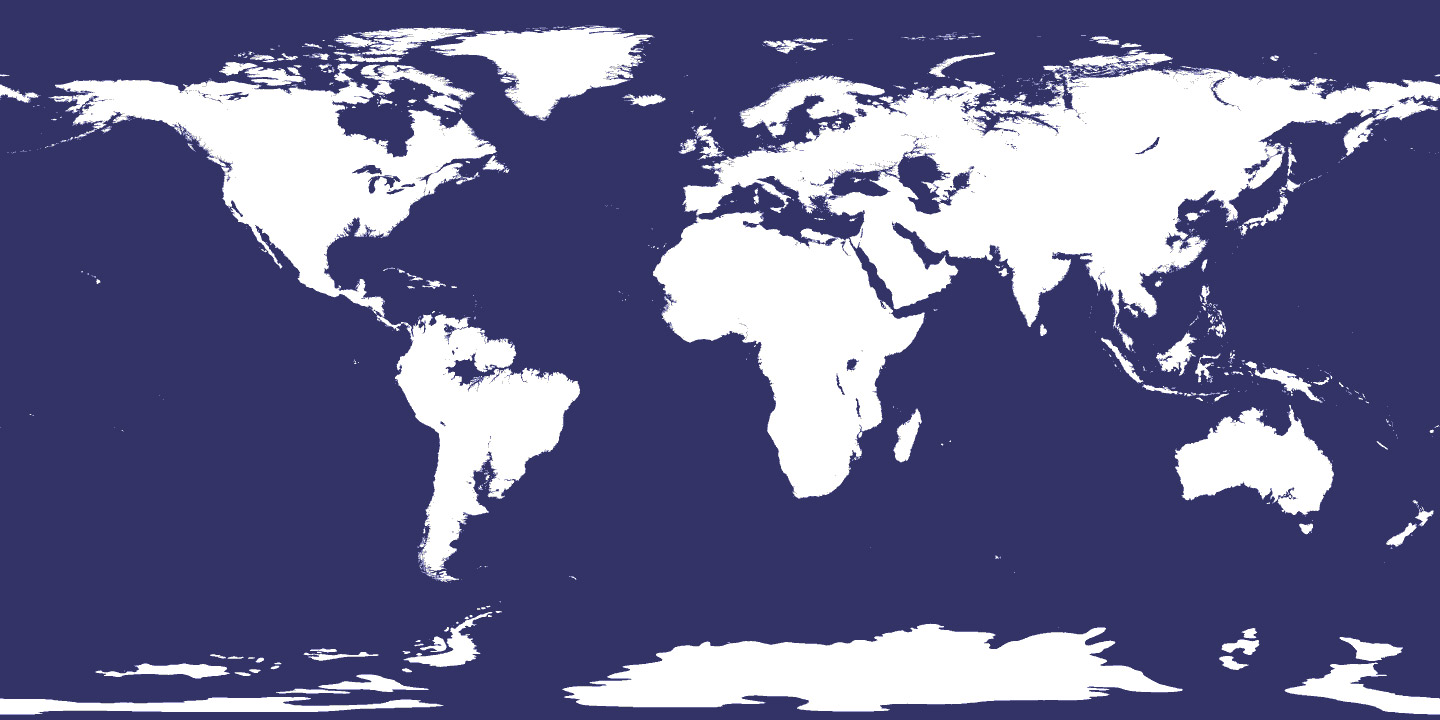 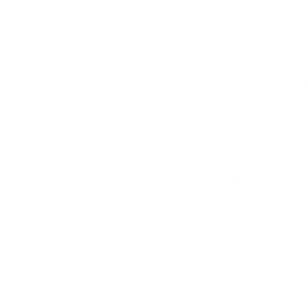 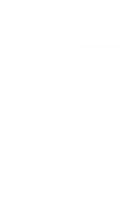 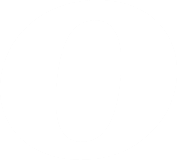 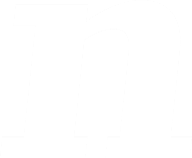 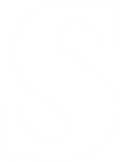 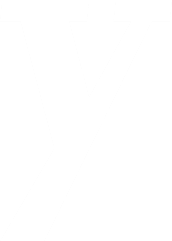 Growth through focus and challenge
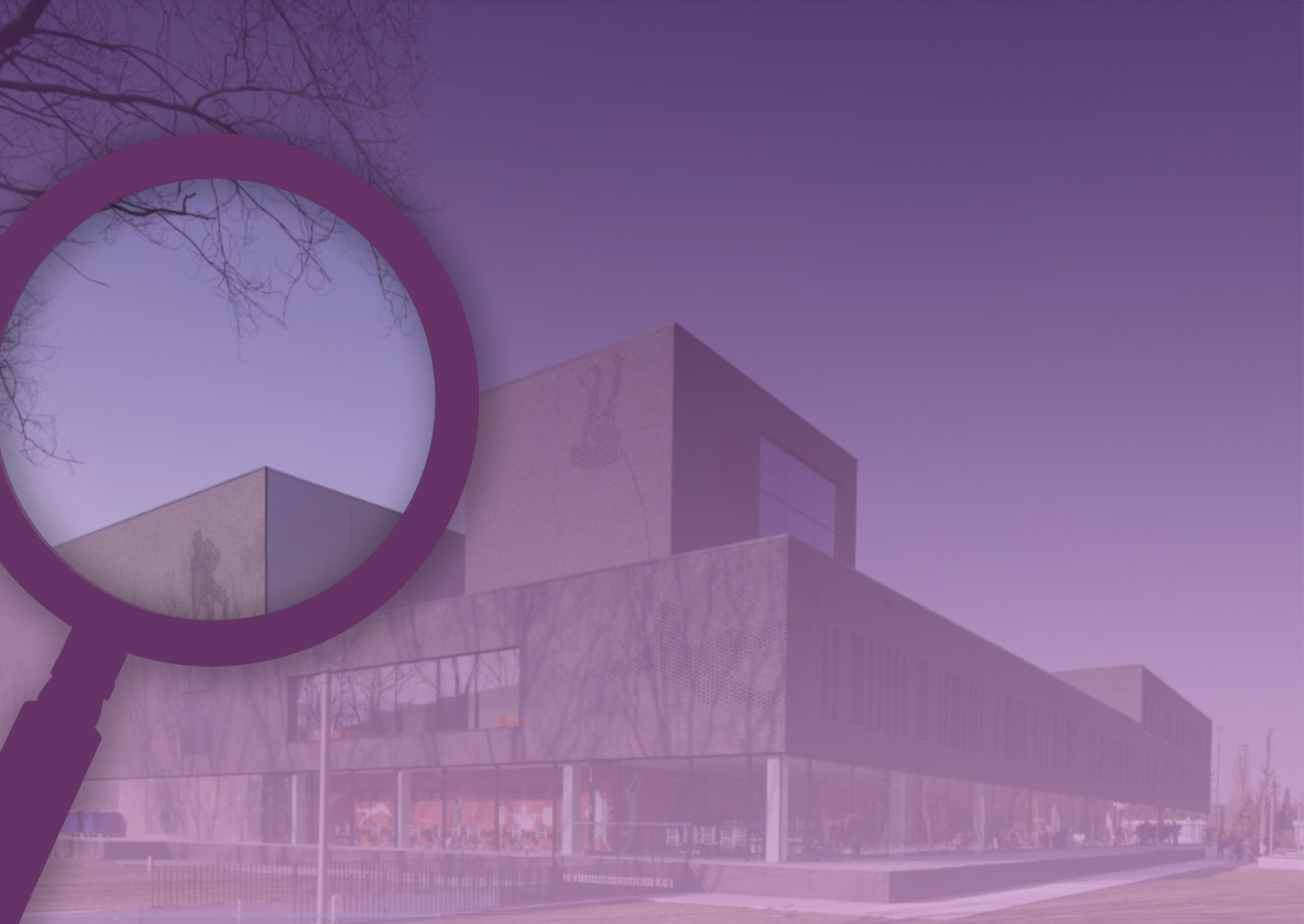 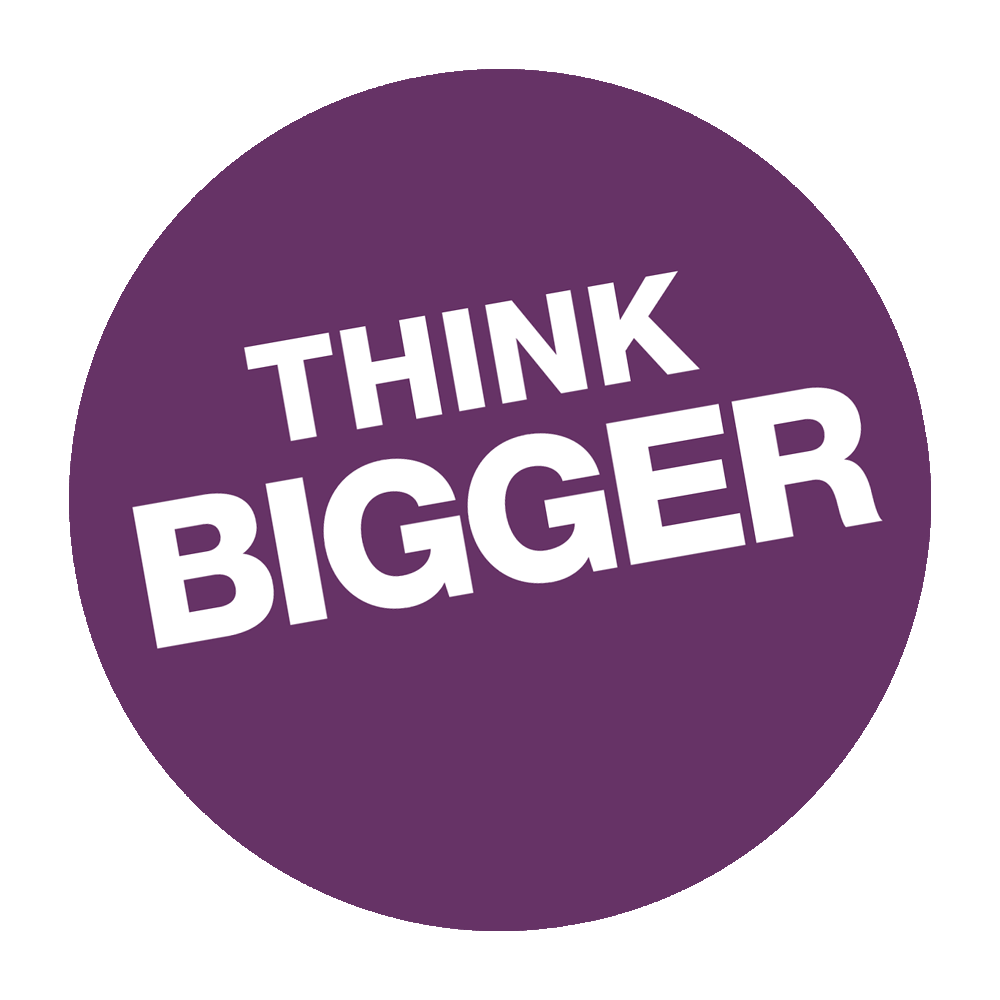 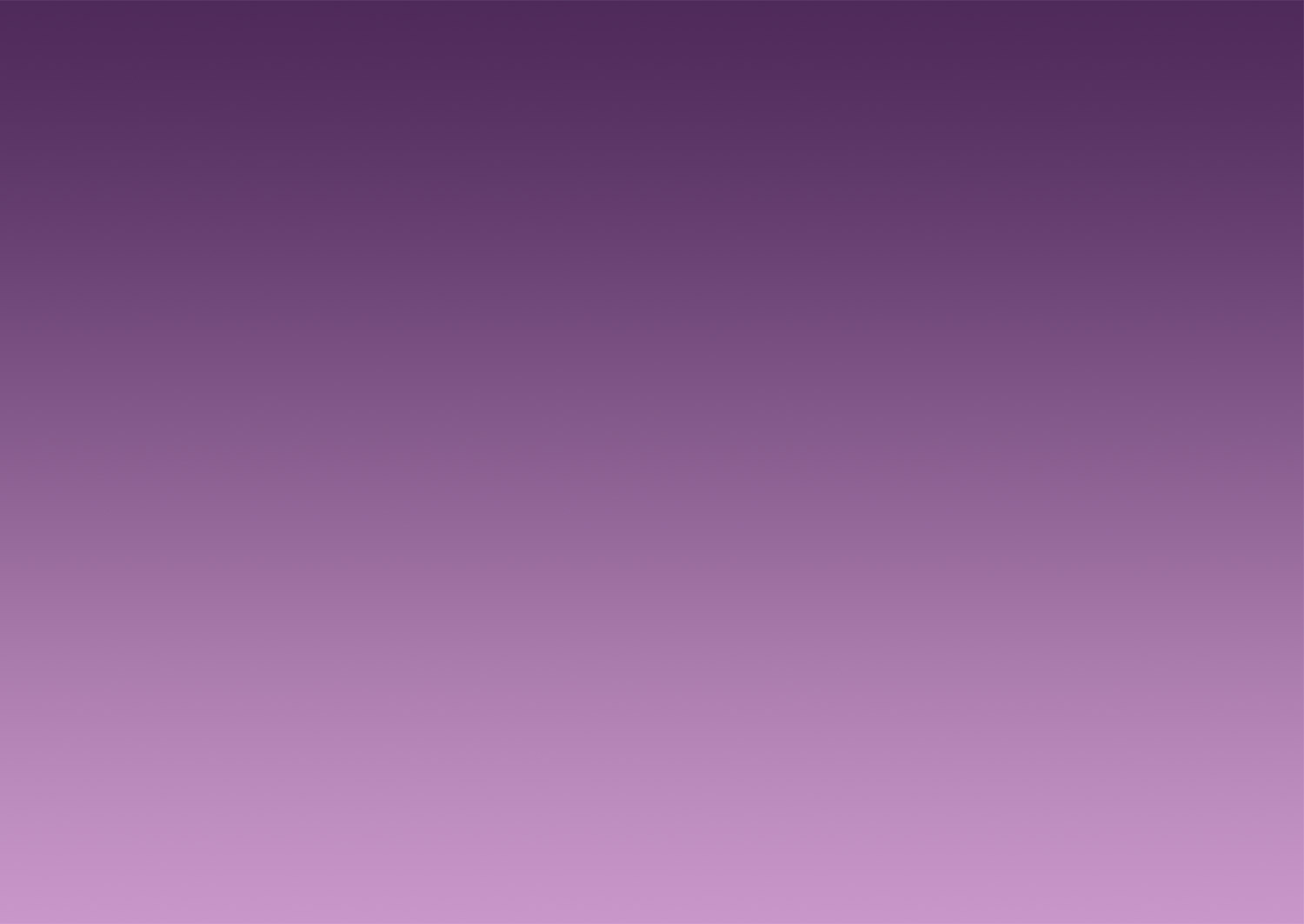 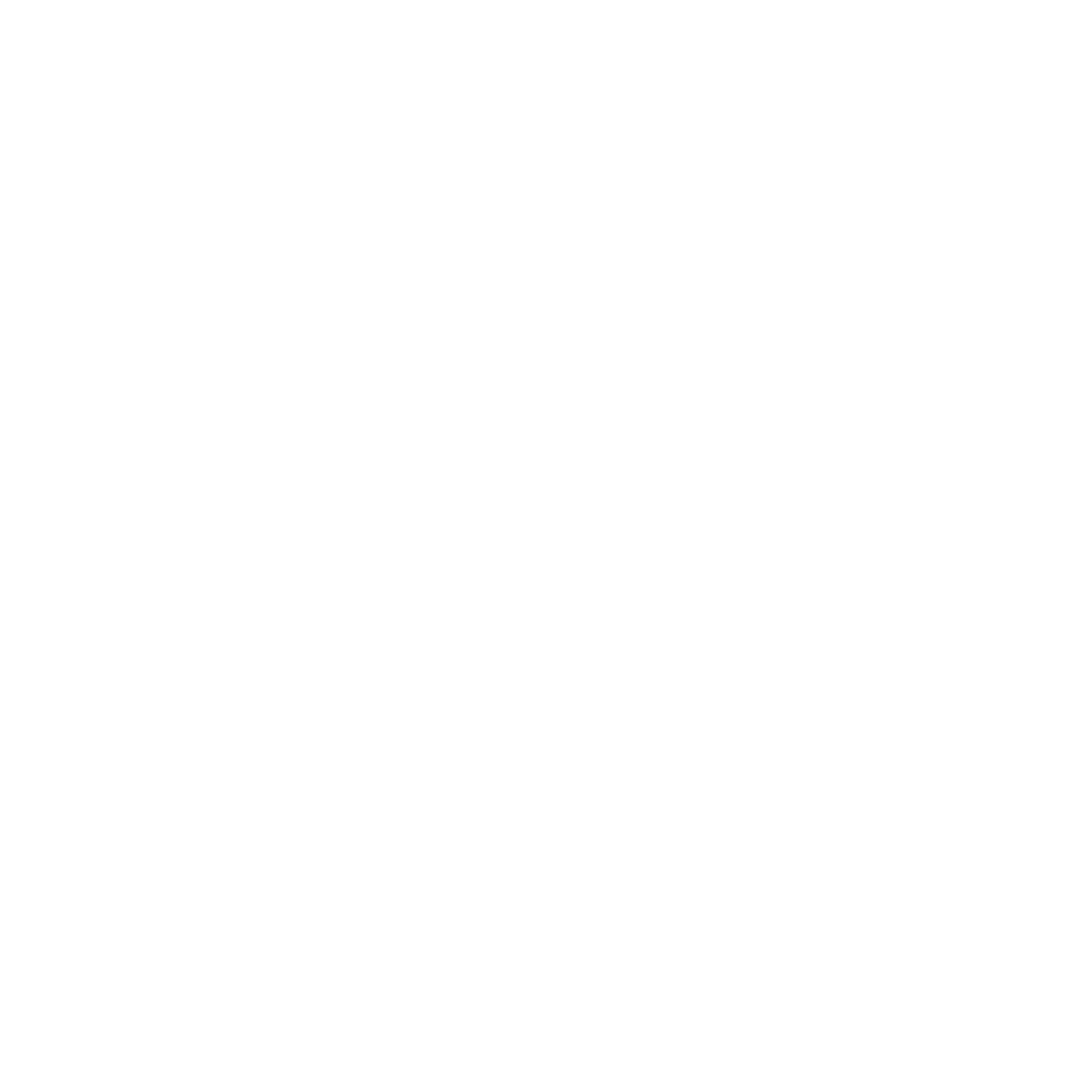 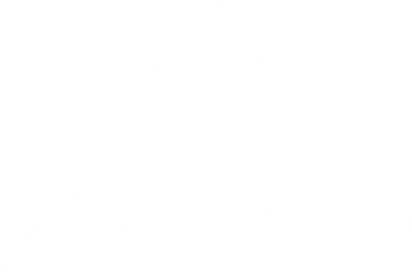 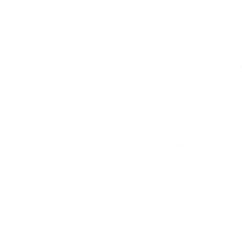 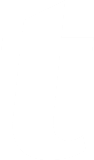 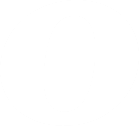 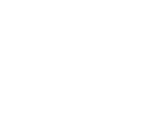 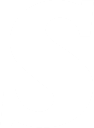 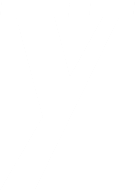 Fontys University of Applied Sciences